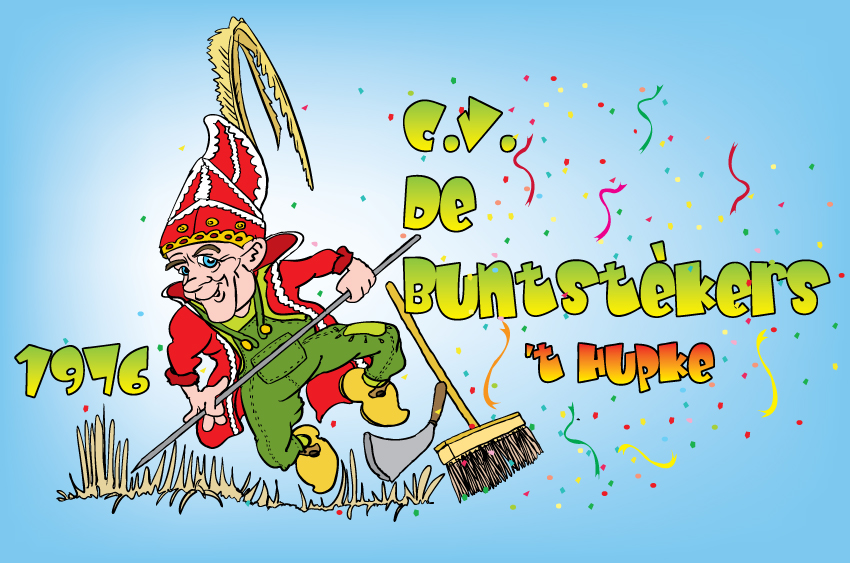 Optochtlied
2014
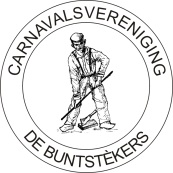 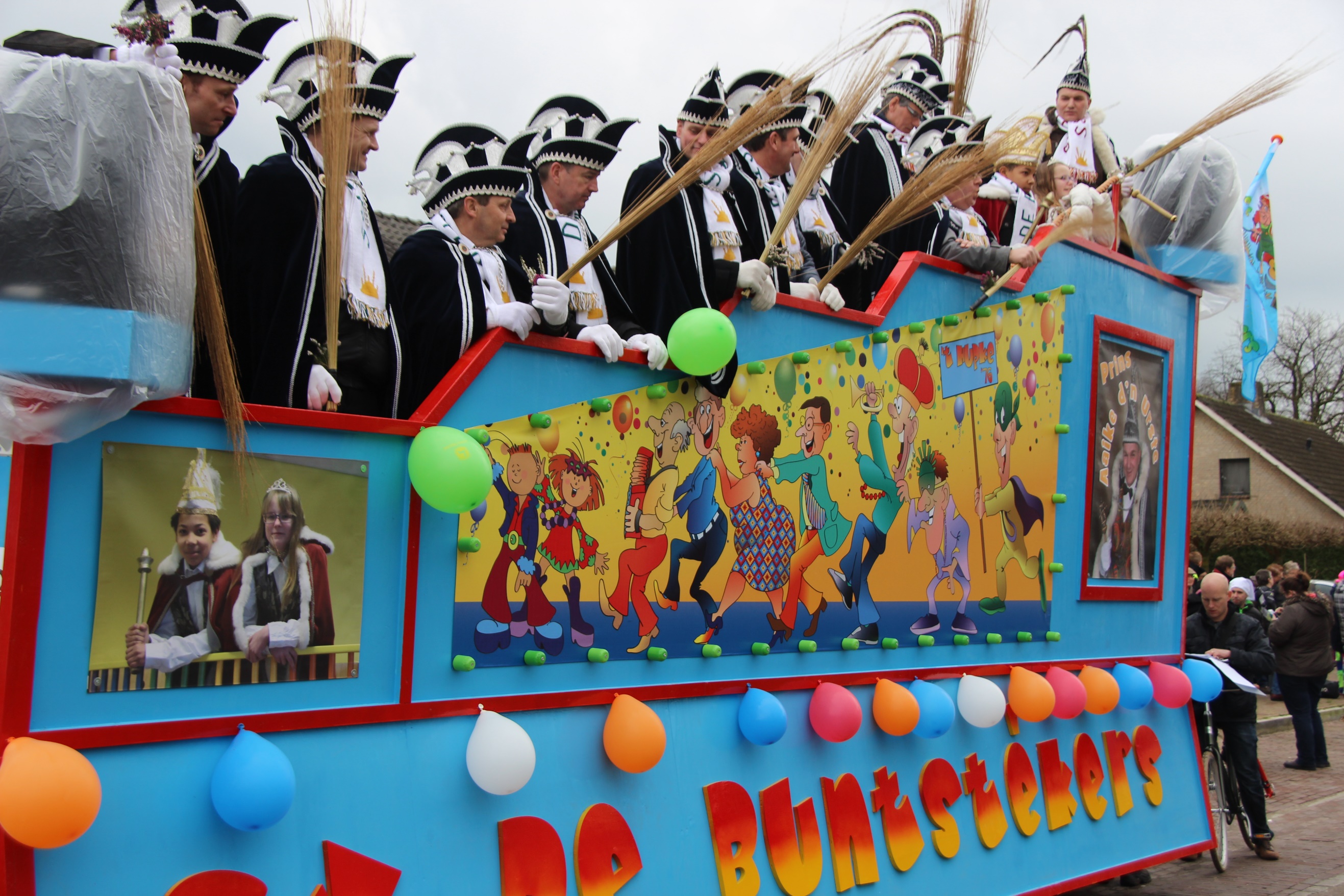 Drink, lach, zing, beleef de optocht optimaal
Drink, lach, zing, ze passeren allemaal
Drink, lach, zing, en onthoud dat ene ding
Carnavallen in ’t Hupke is ons ding!
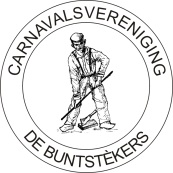 Ons nieuw orkest dat liep voorop, en ze speulde Pure Pop  	           
in ’t Hupke, in ’t Hupke 
Er was talent in overvloed  ja, dat geeft de burger moed            
in ’t Hupke
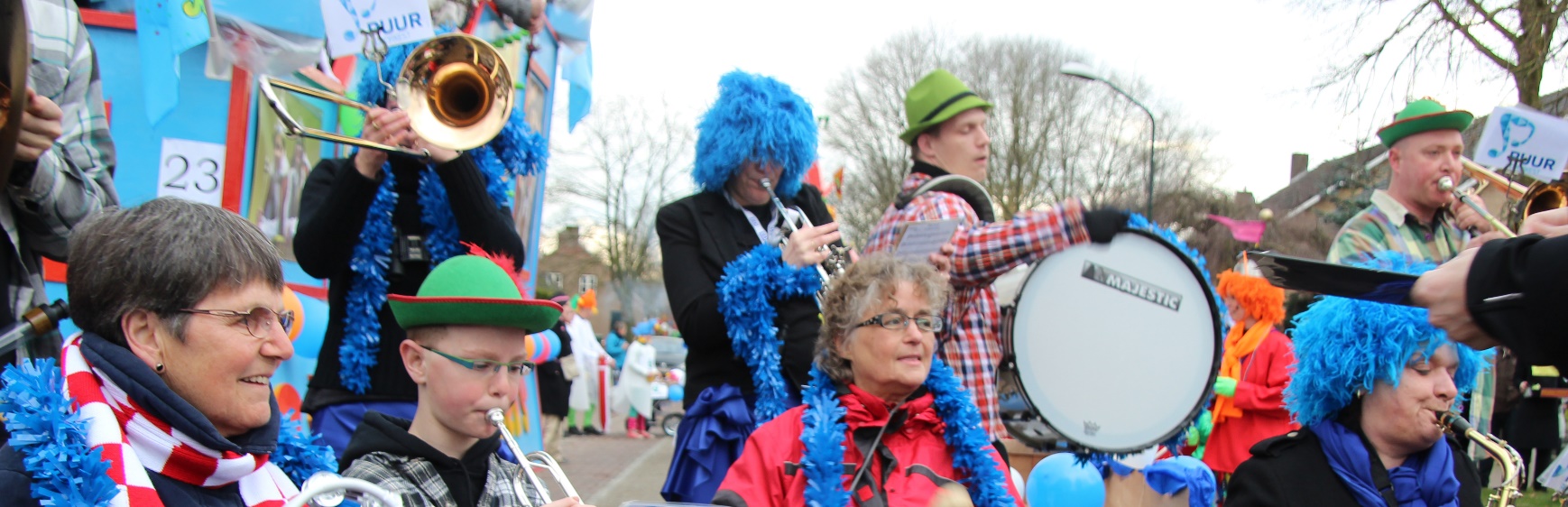 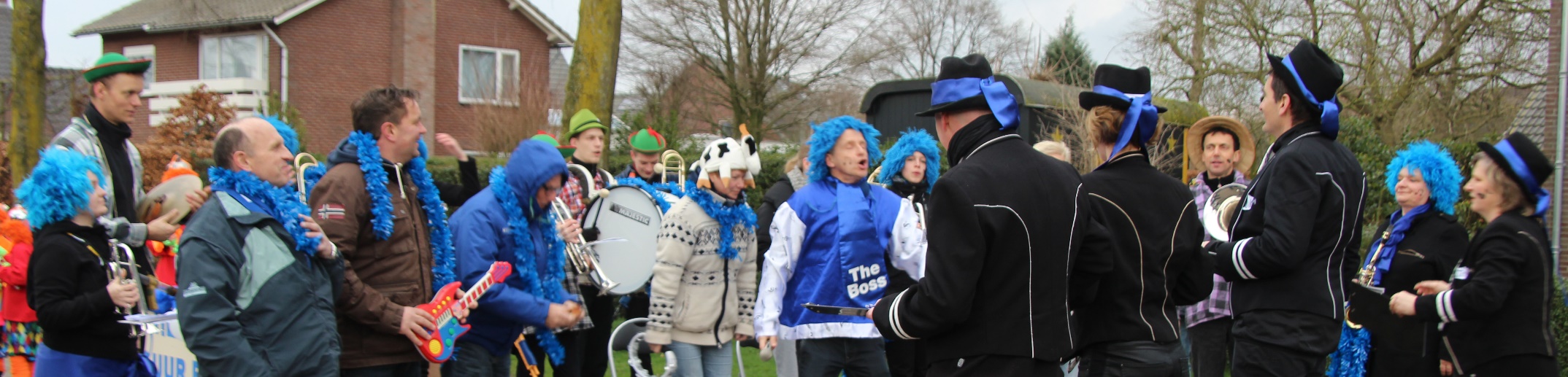 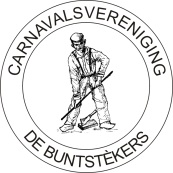 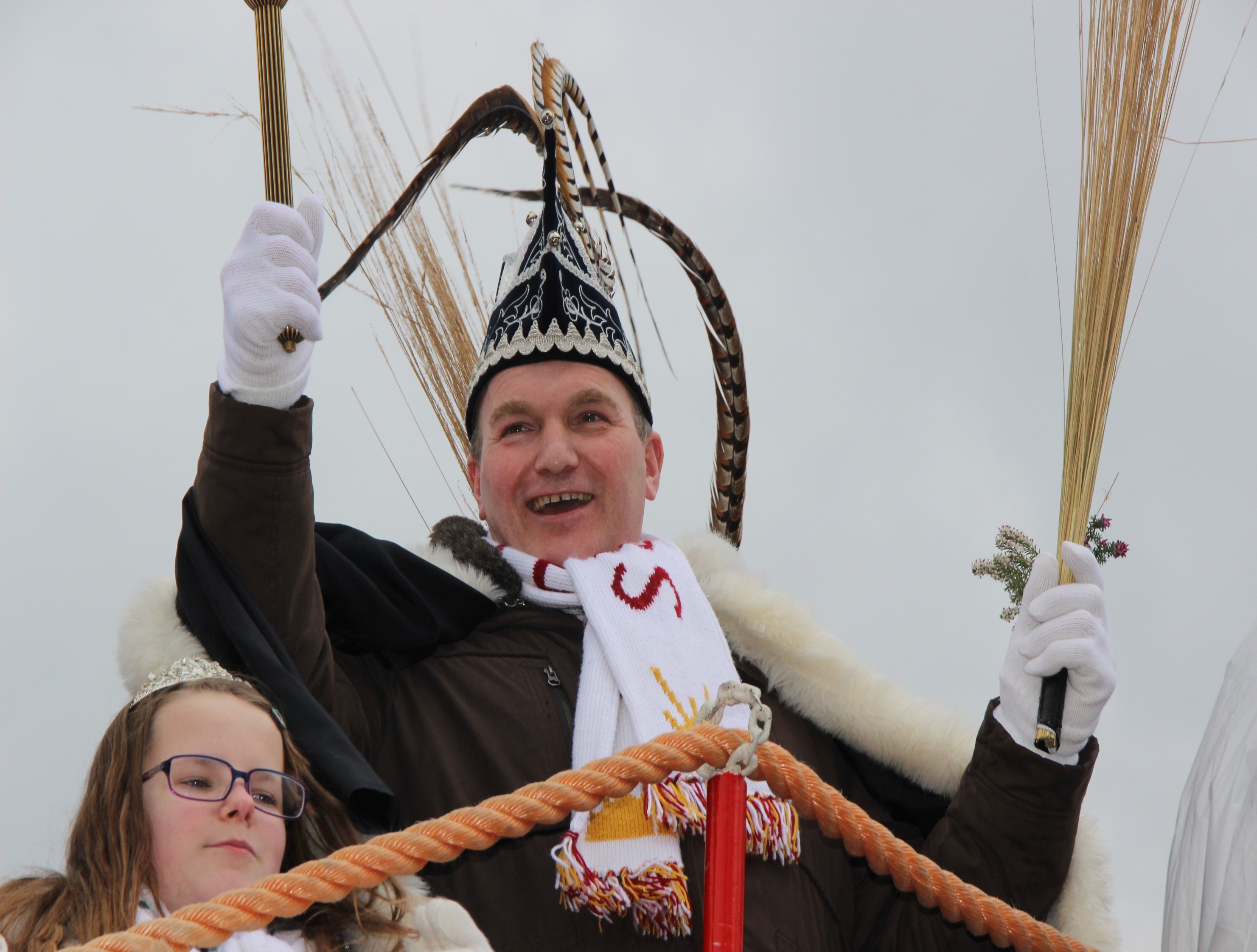 Drink, lach, zing, beleef de optocht optimaal
Drink, lach, zing, ze passeren allemaal
Drink, lach, zing, en onthoud dat ene ding
Carnavallen in ’t Hupke is ons ding
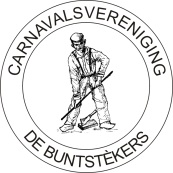 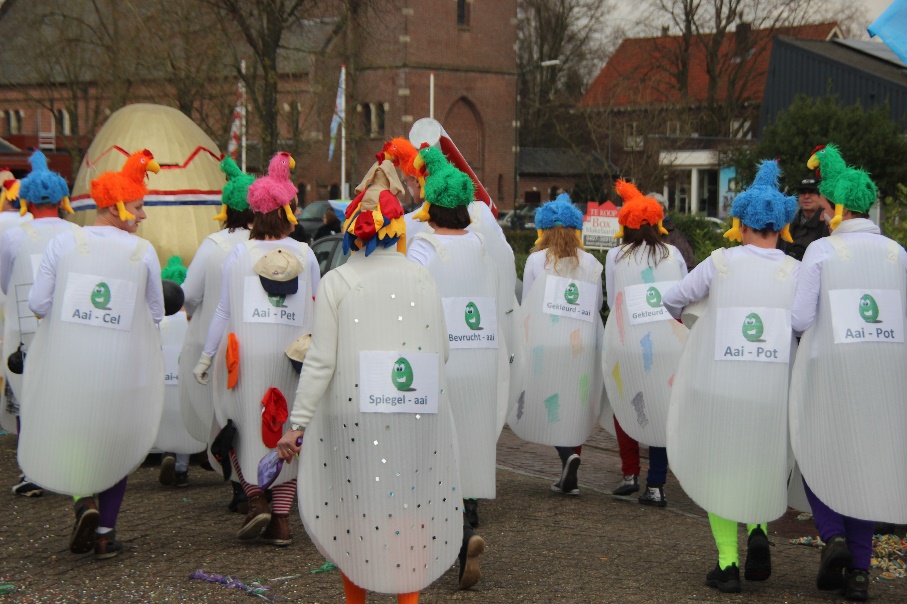 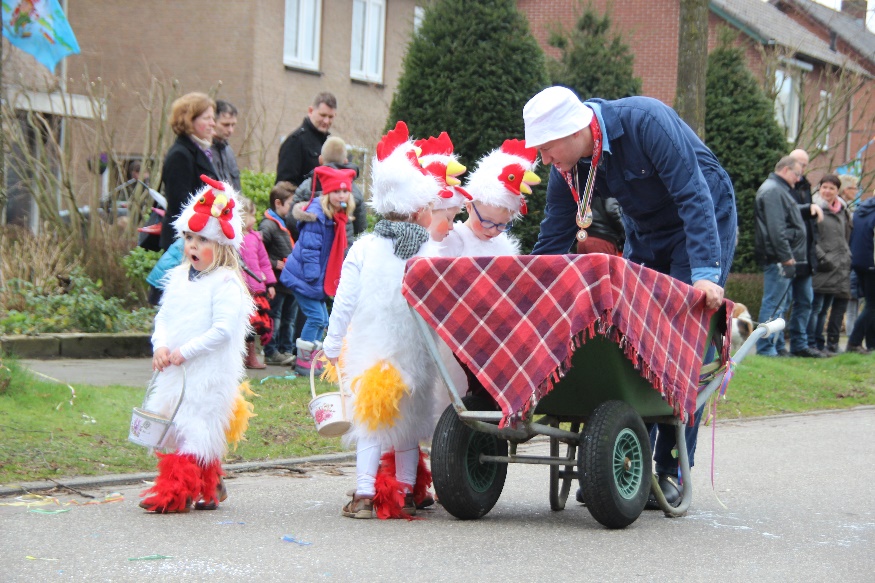 De prins, z’n familie en de buurt hadden ’t Aaike lang begluurd 
in ’t Hupke, in ’t Hupke 
Een heel vol nest was uitgebroeid   gekookt, bevrucht of toch verschroeid!    in ’t Hupke
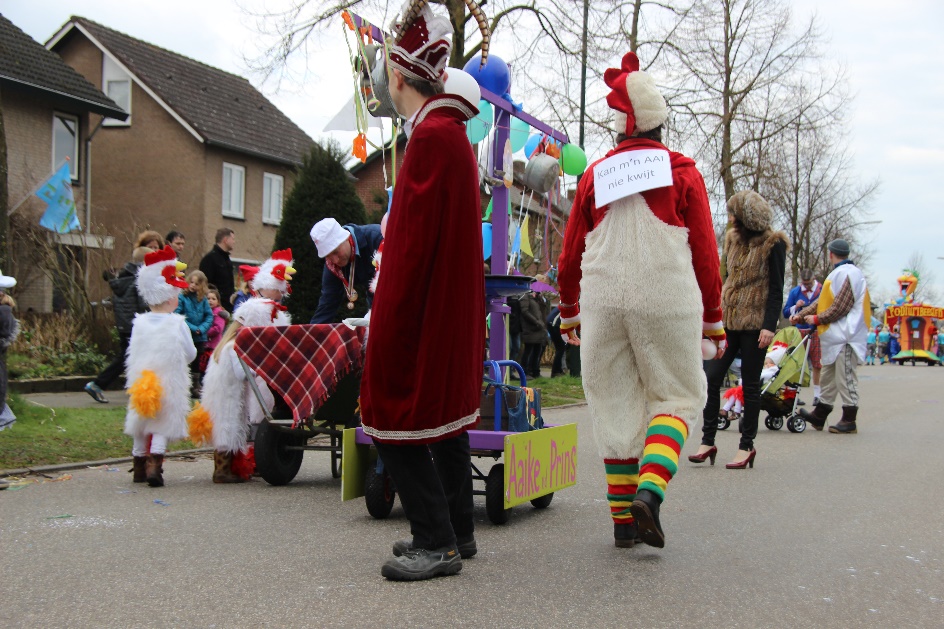 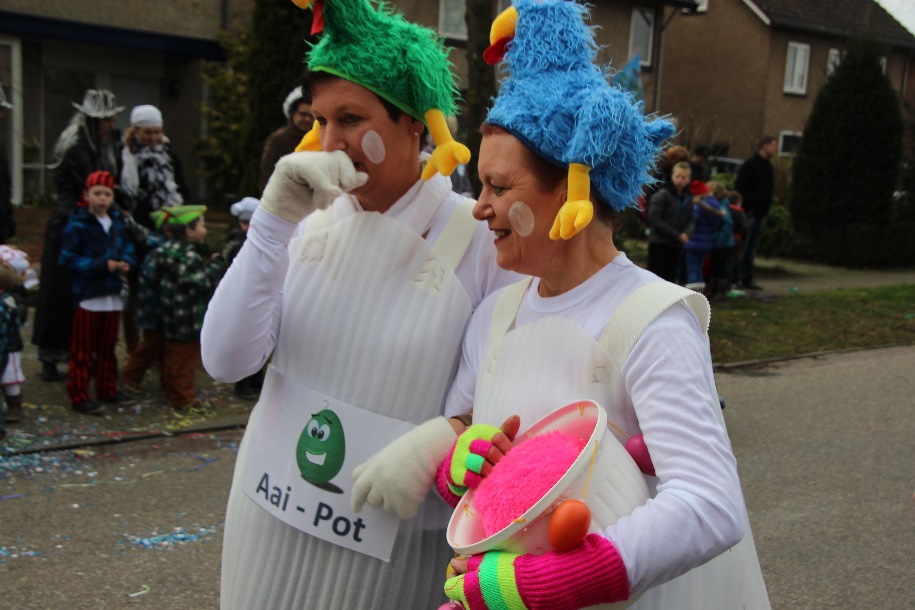 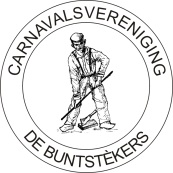 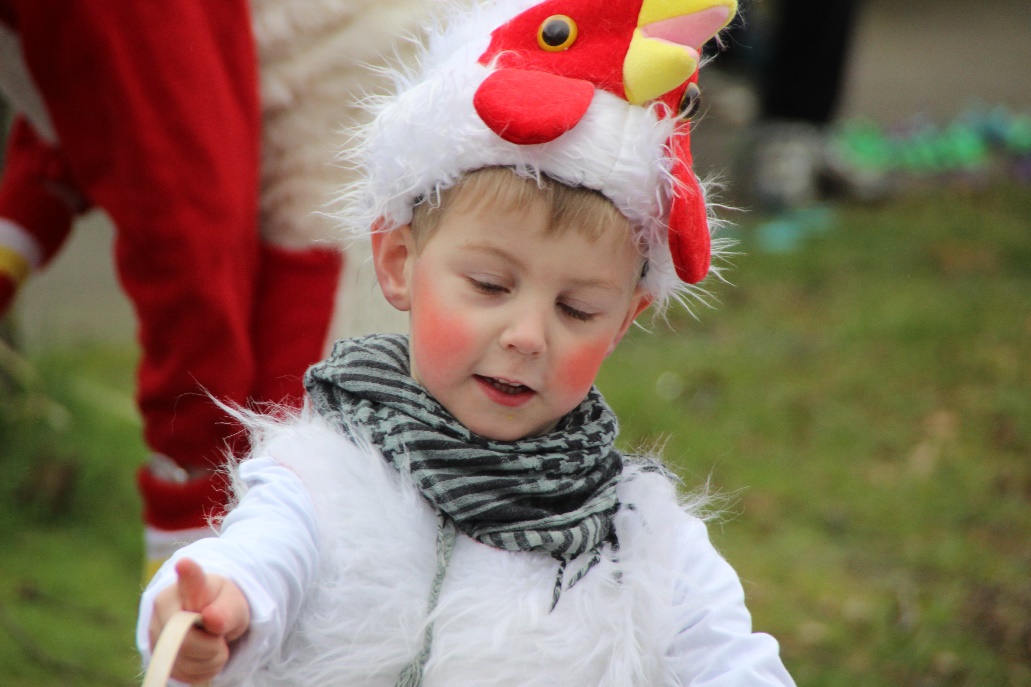 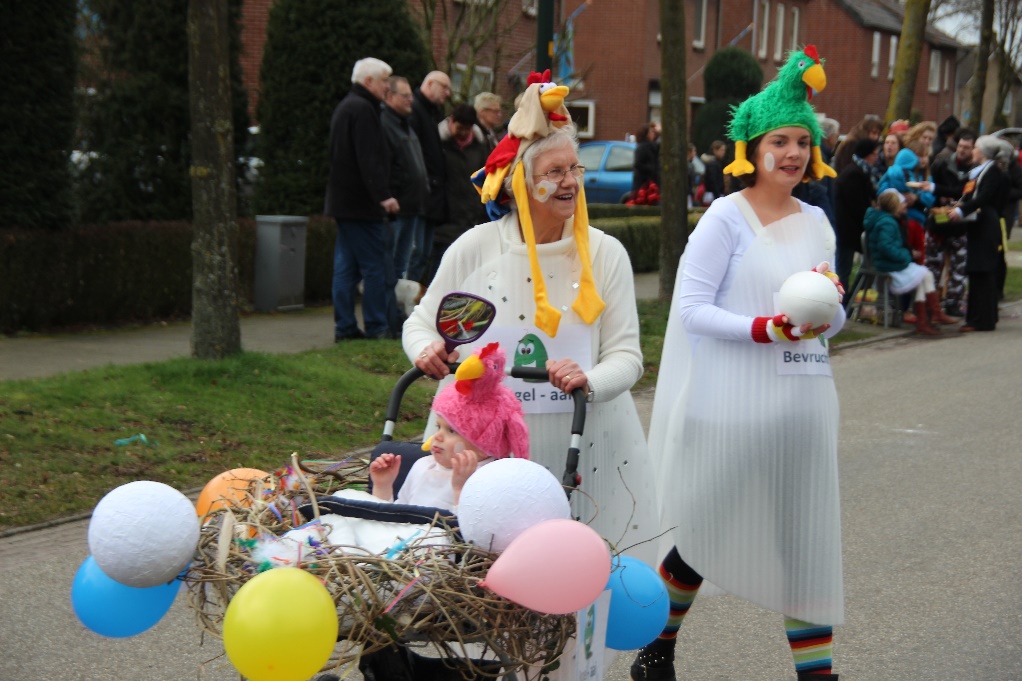 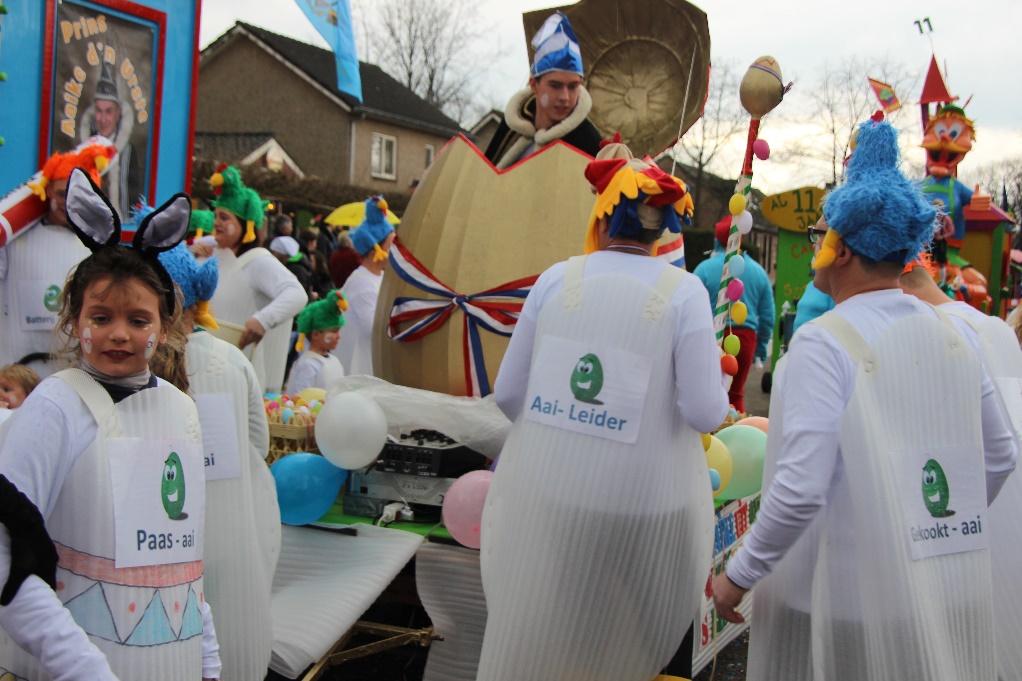 Drink, lach, zing,    
Beleef de optocht optimaal
Drink, lach, zing,  ze passeren allemaal
Drink, lach, zing  en onthoud dat ene ding
Carnavallen in ’t Hupke is ons ding
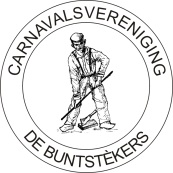 Net als in film nummer twee
liepen de smurfen naar het café 
in ’t Hupke, in ’t Hupke 
Met de crisis aan de deur
helpt de beleggings-adviseur
in ’t Hupke
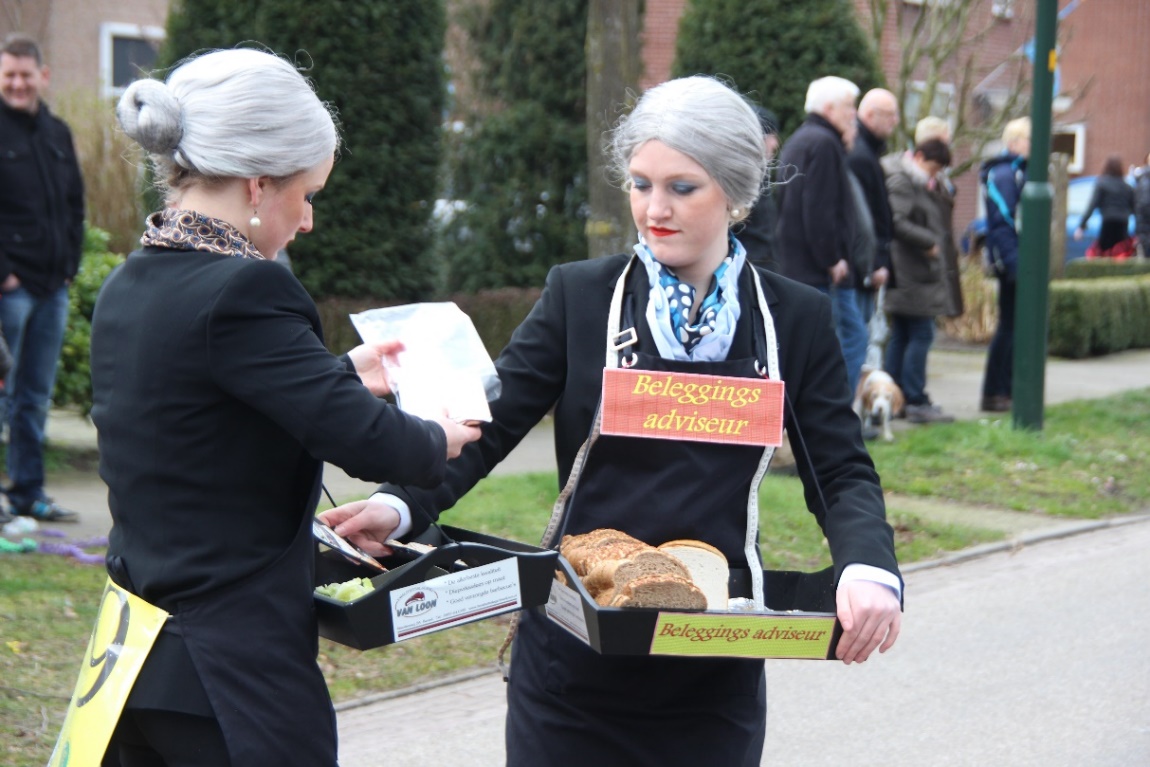 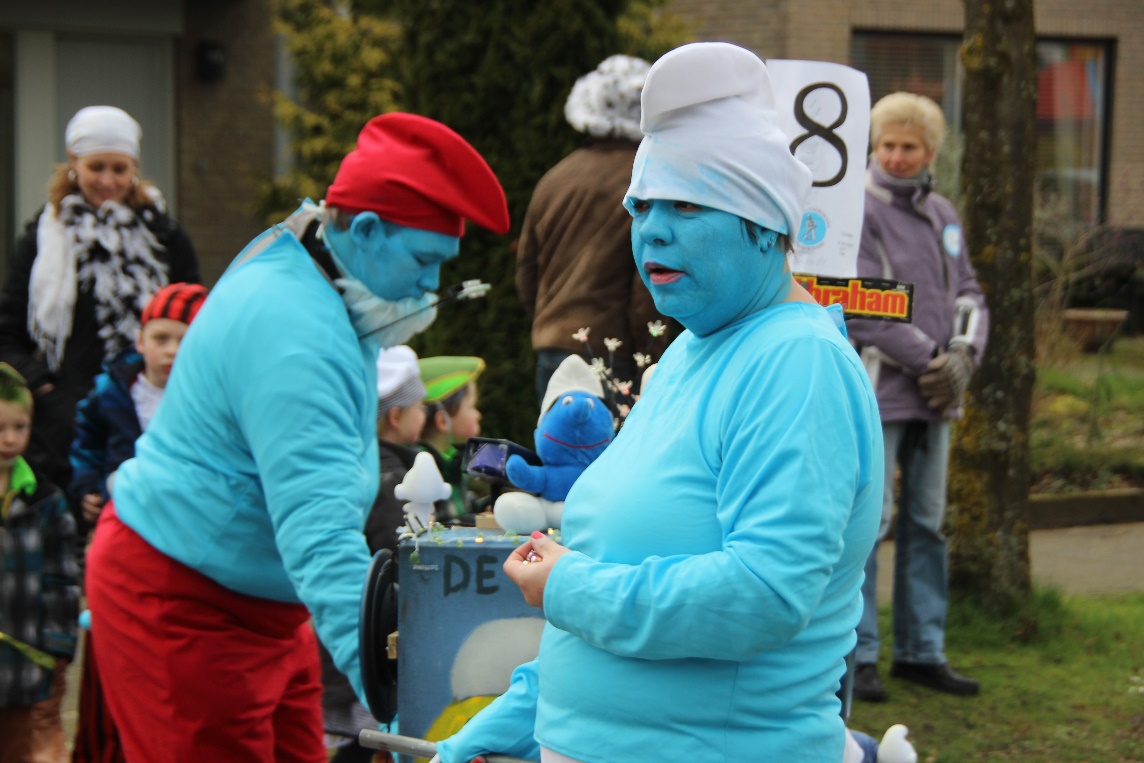 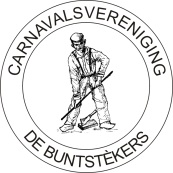 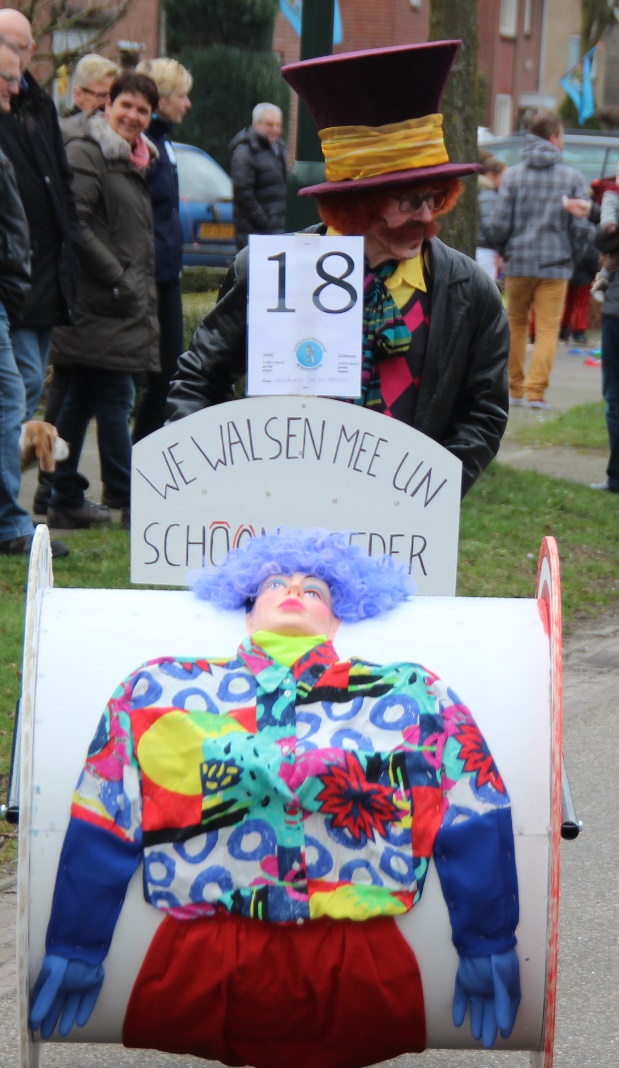 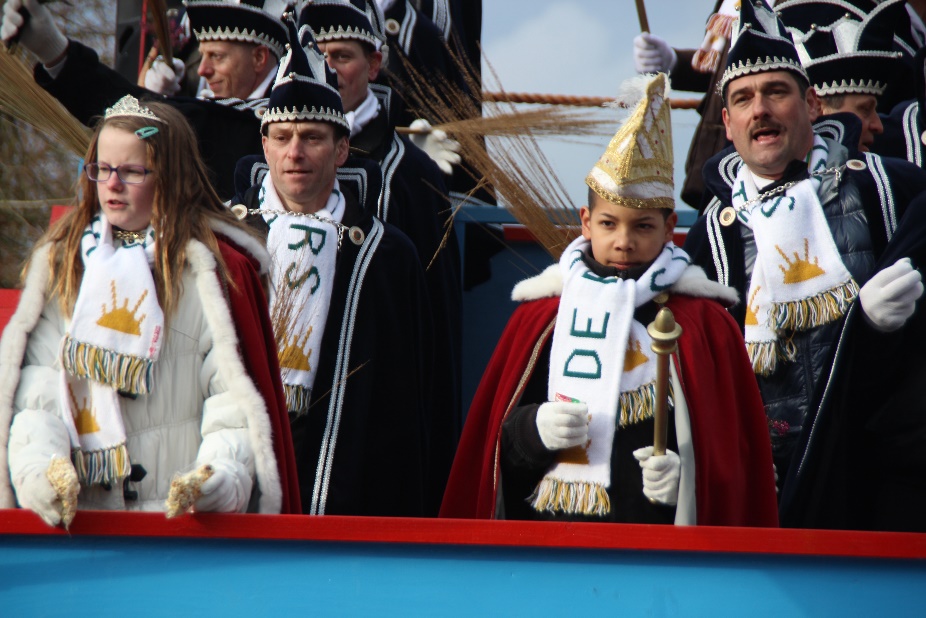 Drink, lach, zing,    Beleef de optocht optimaal
Drink, lach, zing, ze passeren allemaal
Drink, lach, zing en onthoud dat ene ding
Carnavallen in ’t Hupke is ons ding
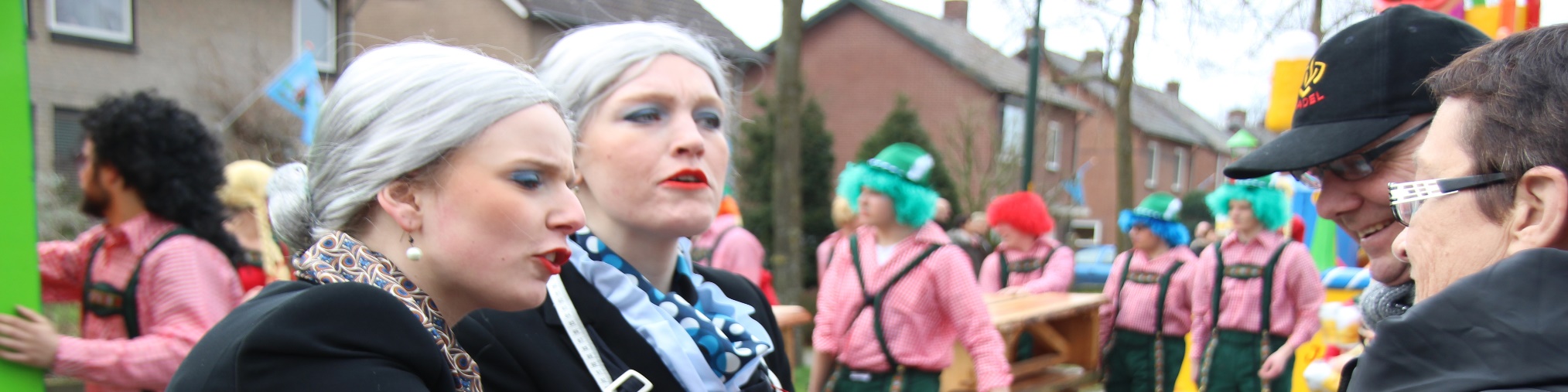 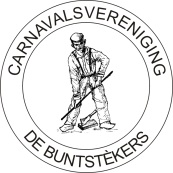 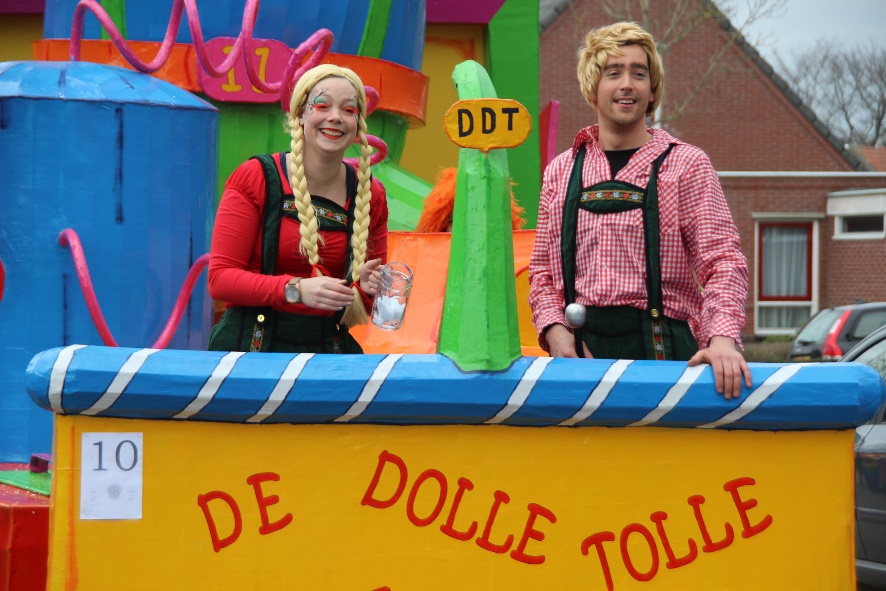 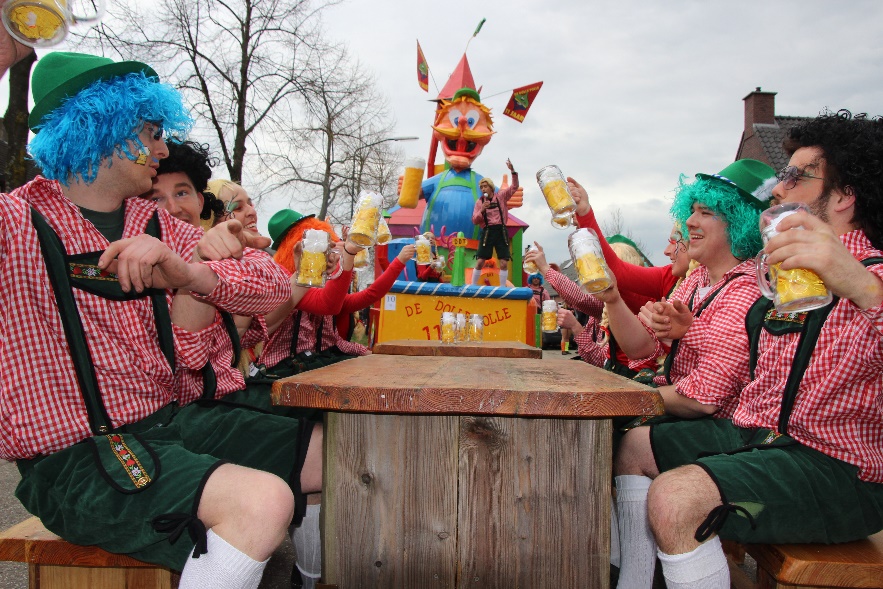 Al 11jaren Dolle Tolle    carnaval  “ist Super Toll”
in ‘t Hupke, in ‘t Hupke
Wil je gaan varen op het meer ga bij ’t lesbootje in de leer
in ‘t Hupke
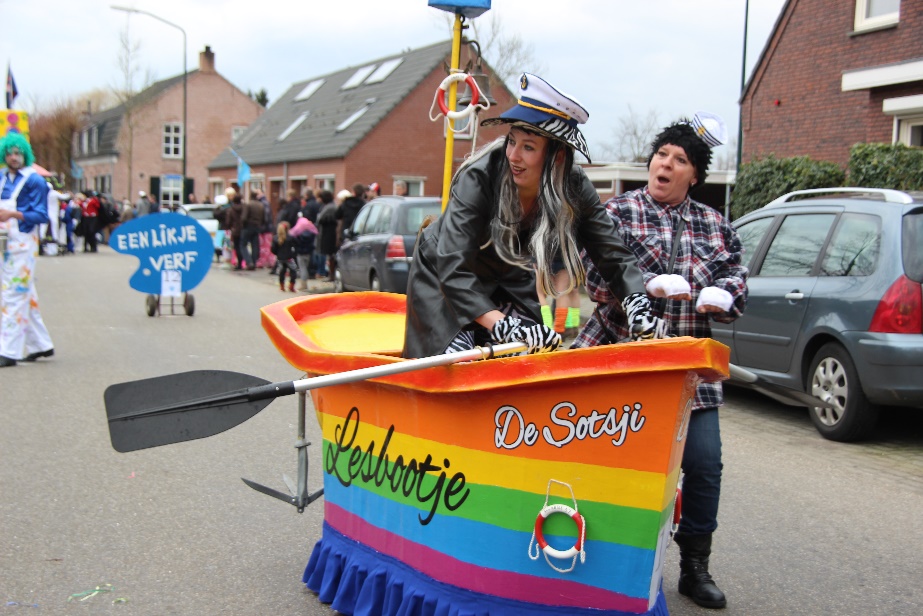 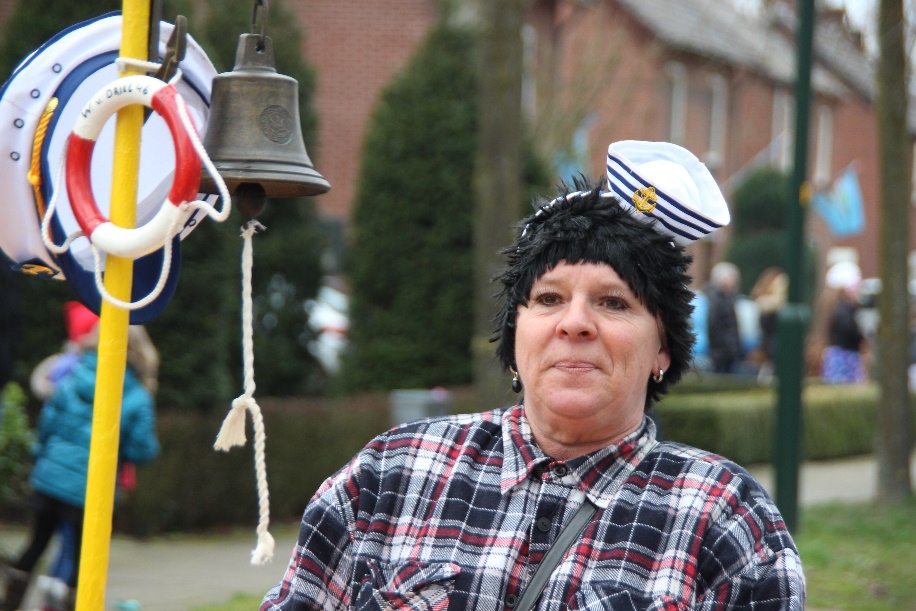 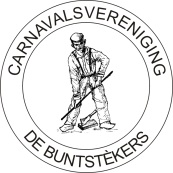 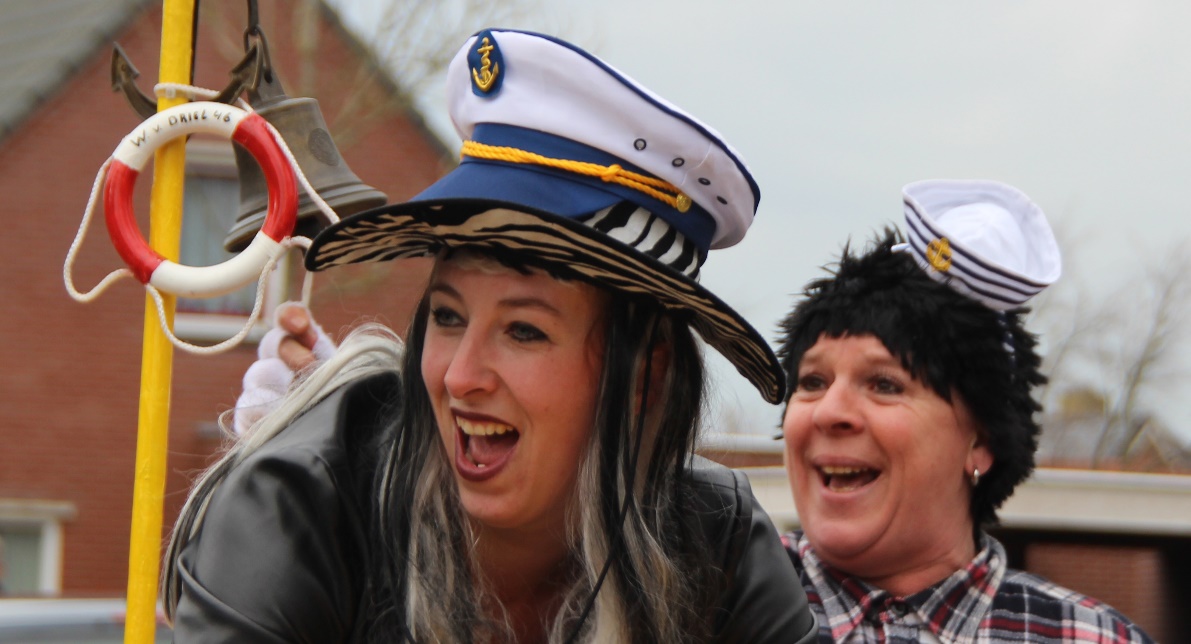 Drink, lach, zing,    Beleef de optocht optimaal
Drink, lach, zing     
ze passeren allemaal
Drink, lach, zing    en onthoud dat ene ding
Carnavallen in ’t Hupke is ons ding
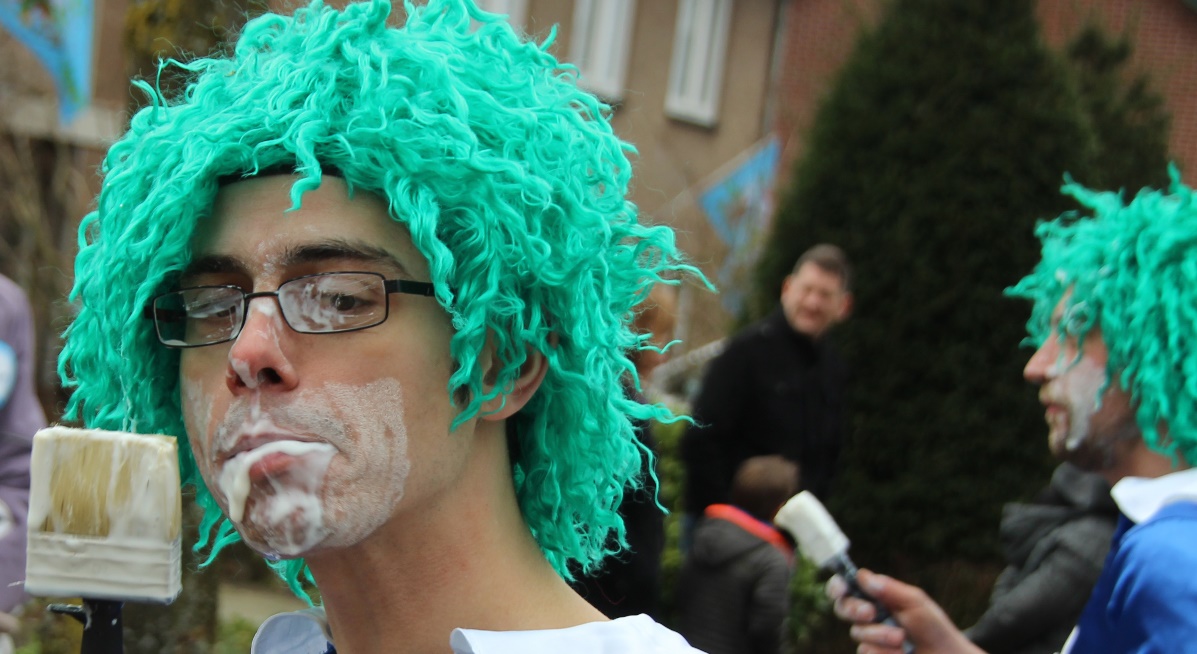 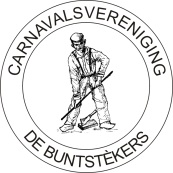 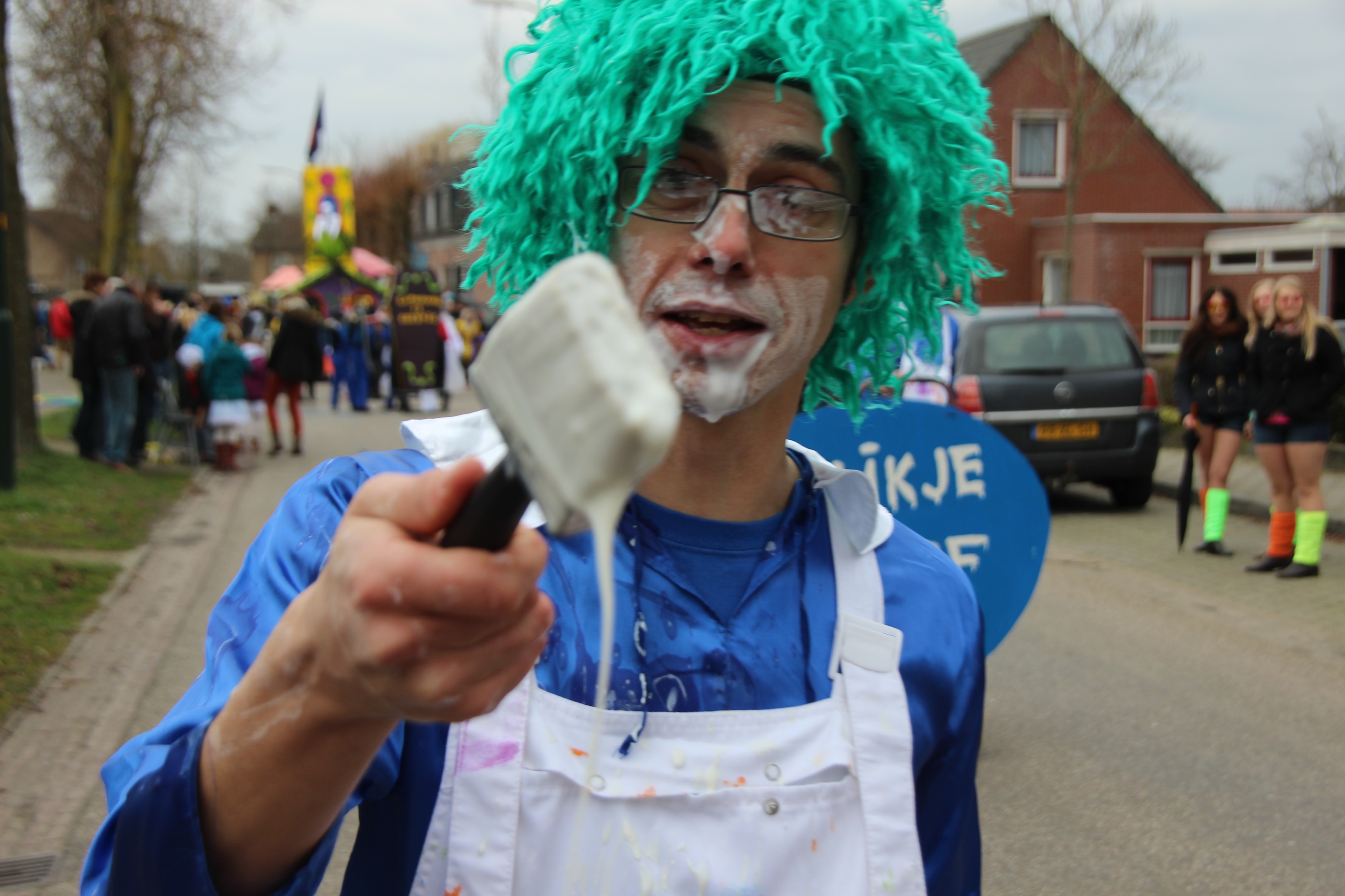 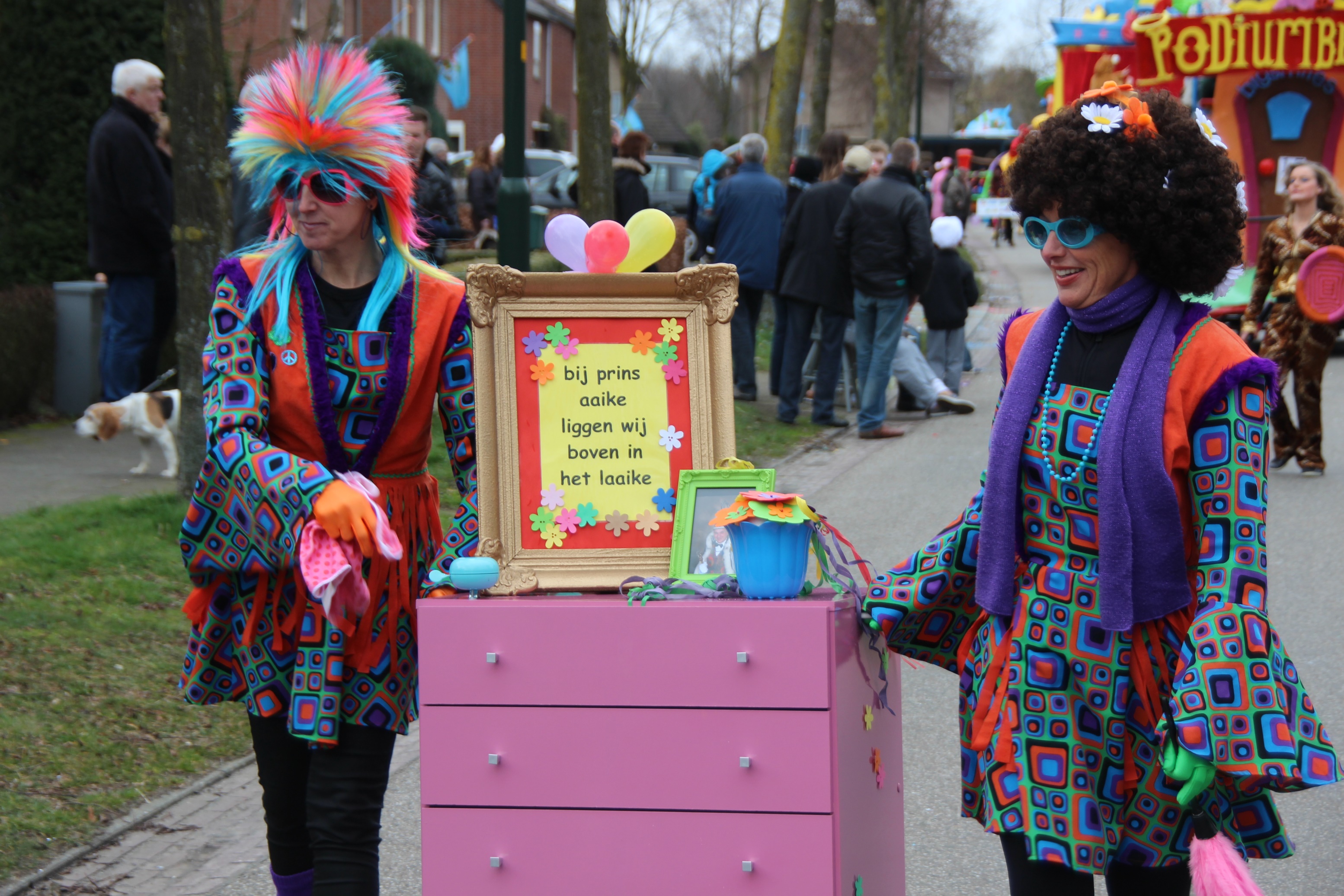 De schilder in huis dé wordt un flop
hij lekt al zunne verf op 
in ’t Hupke, in ’t Hupke 
Wa ligt er in de prins z’n laaike
nee, hij is toch nog nie zo’n Aaike
  in ’t Hupke
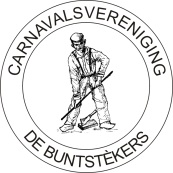 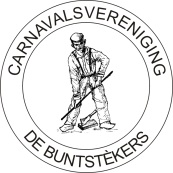 Drink, lach, zing, beleef de optocht optimaal
Drink, lach, zing, ze passeren allemaal
Drink, lach, zing, en onthoud dat ene ding
Carnavallen in ’t Hupke is ons ding
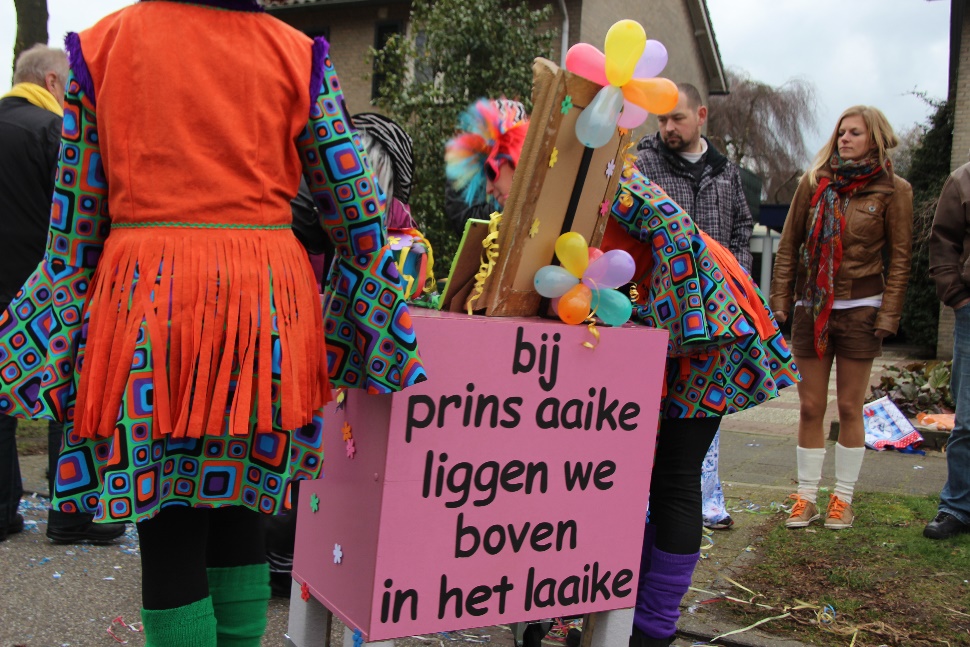 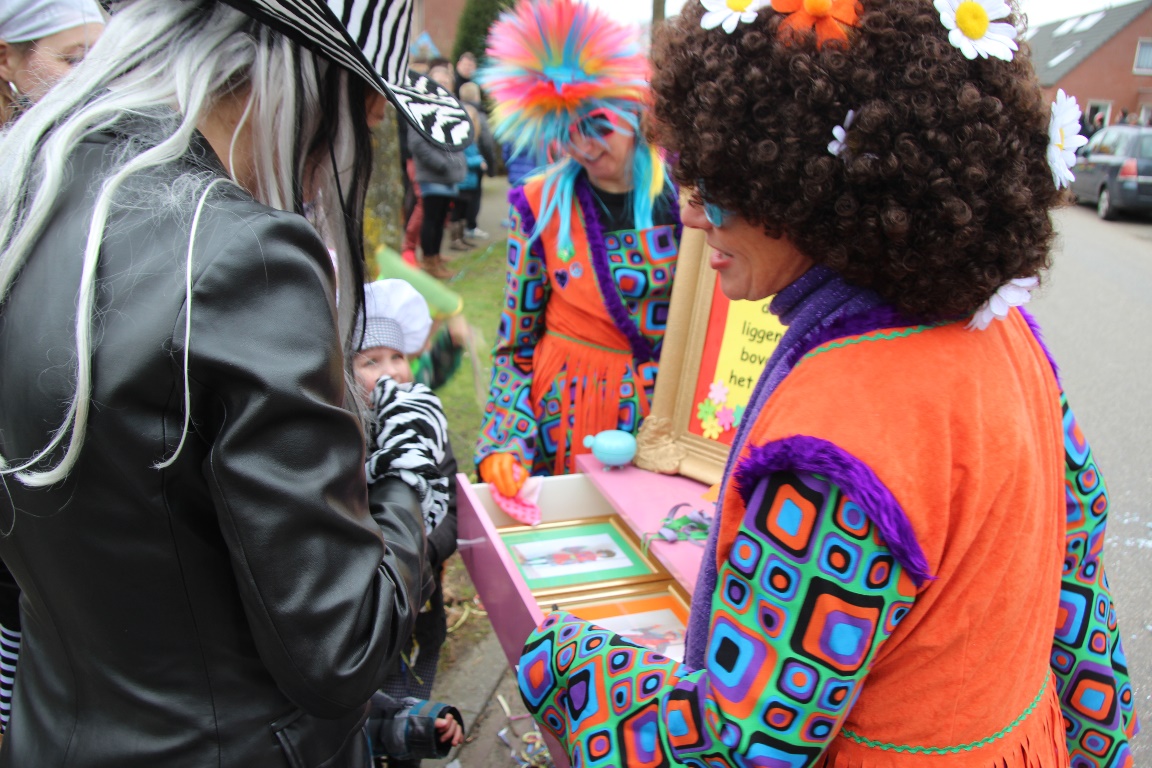 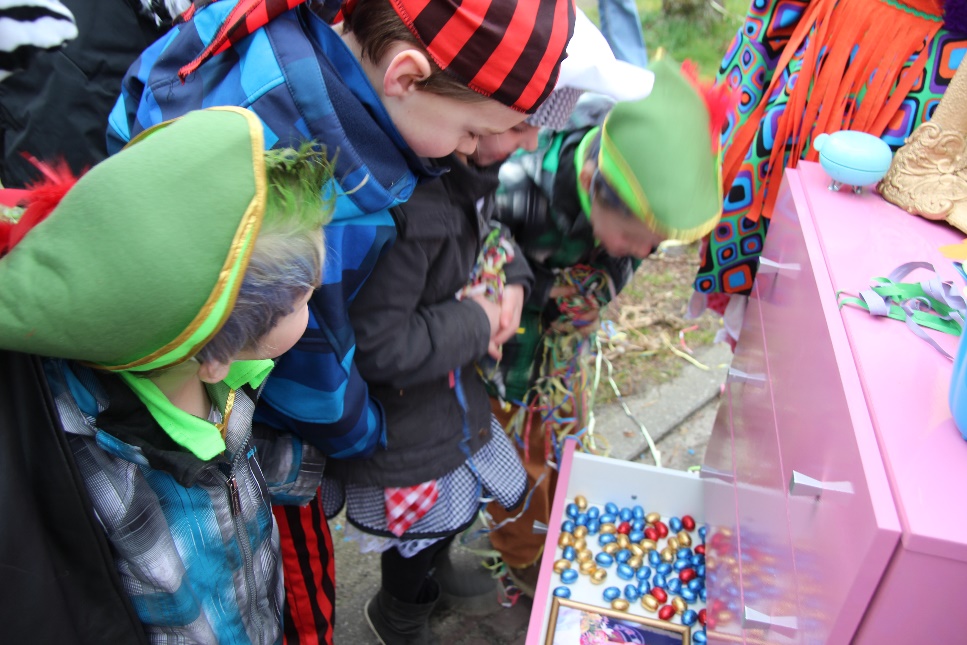 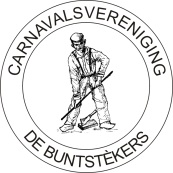 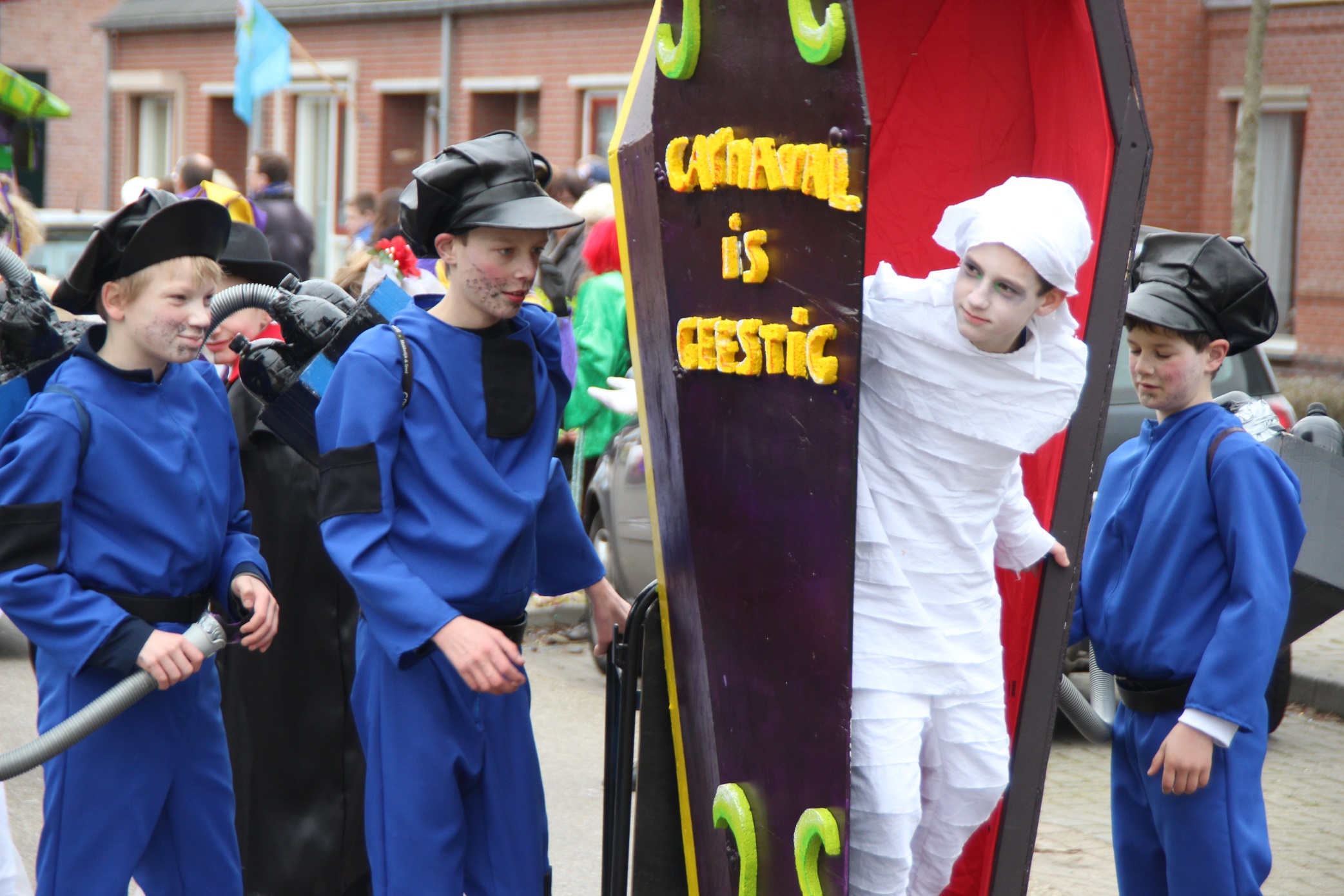 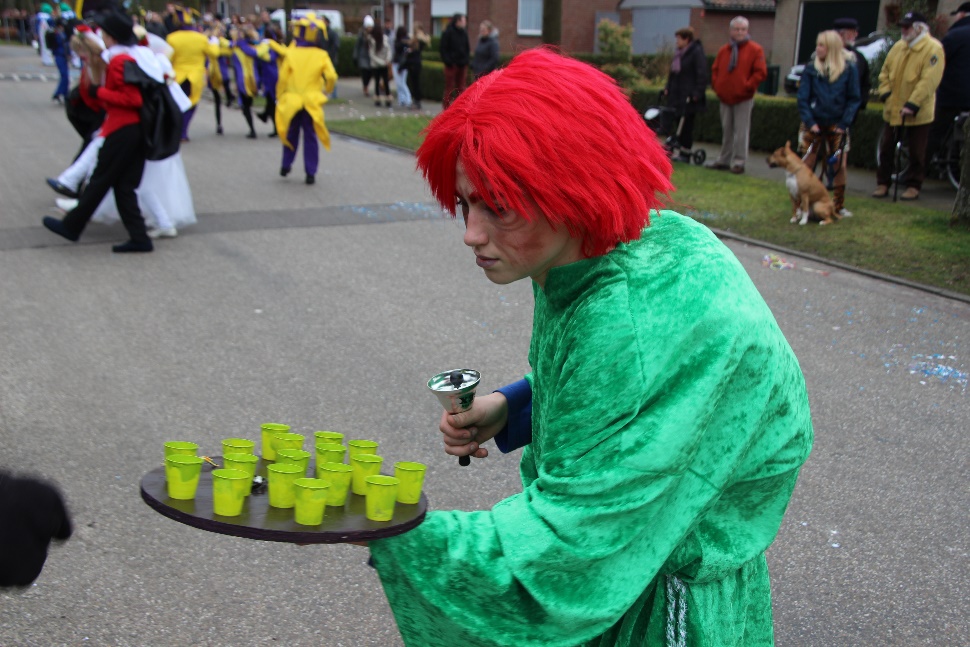 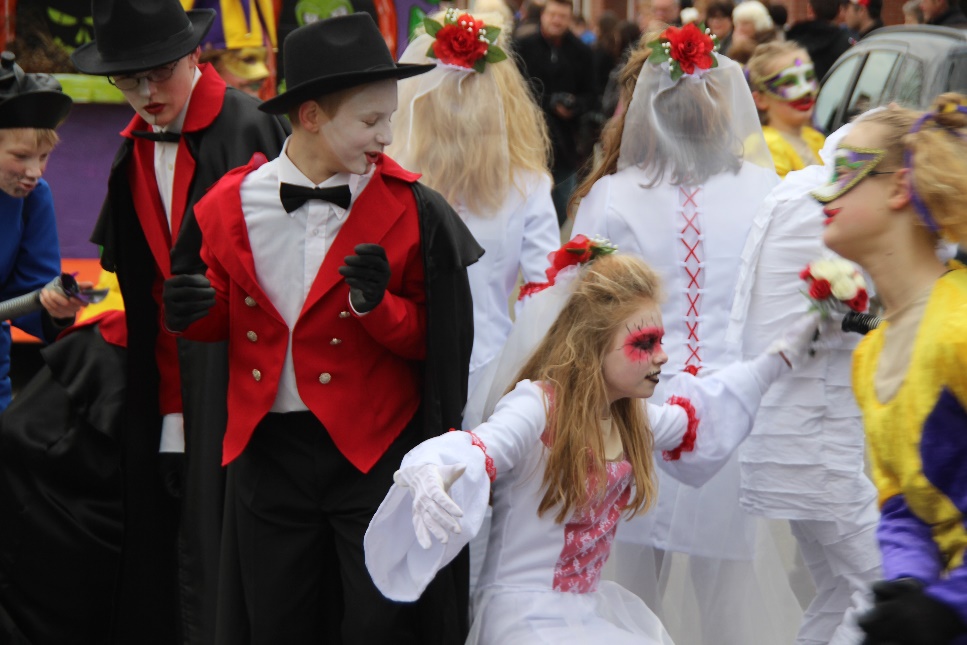 Zag je die geest doar in de kist, die van carnaval nog niks wist 
in ‘t Hupke, in ‘t Hupke
de Fistverrekes deden het goed,  ze lieten zien hoe ge fisten moet 
in ‘t  Hupke
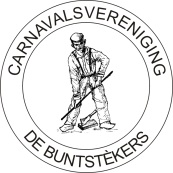 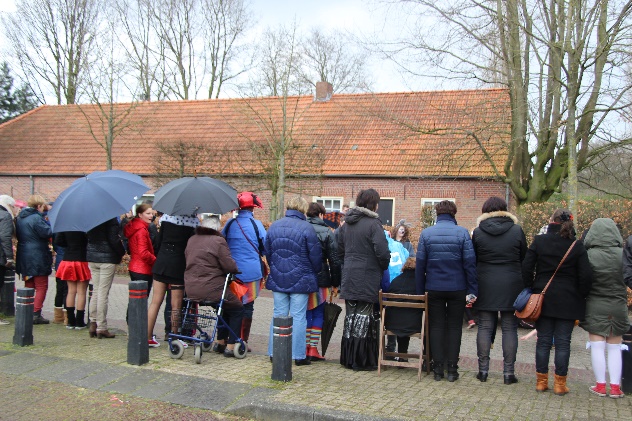 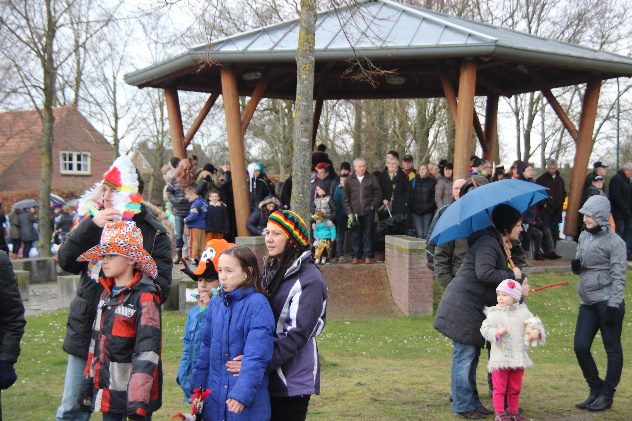 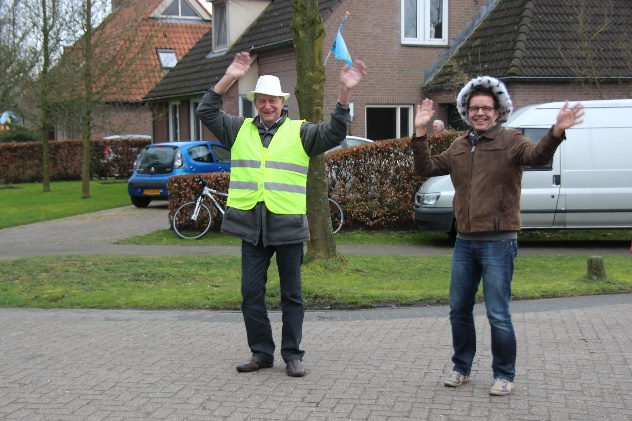 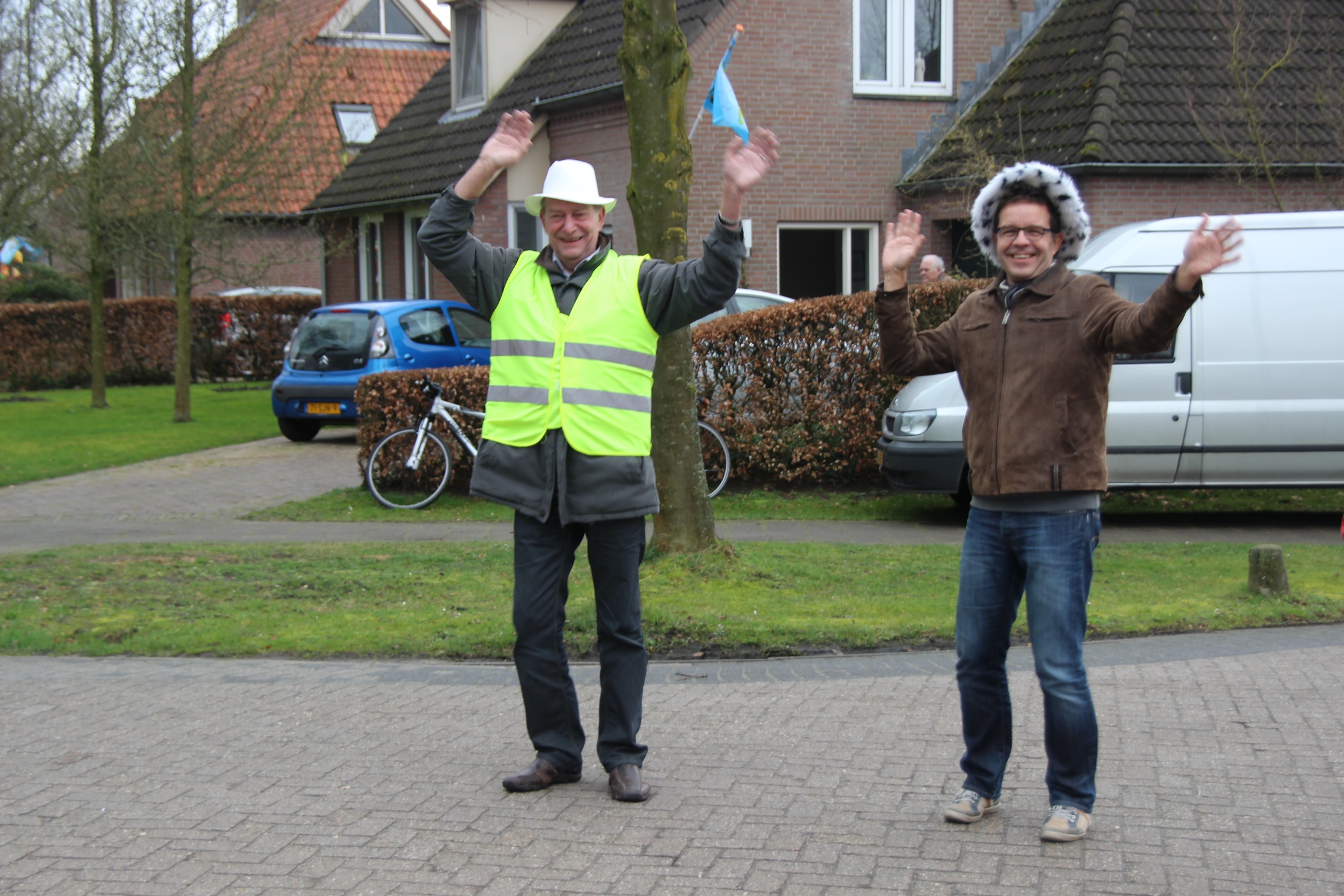 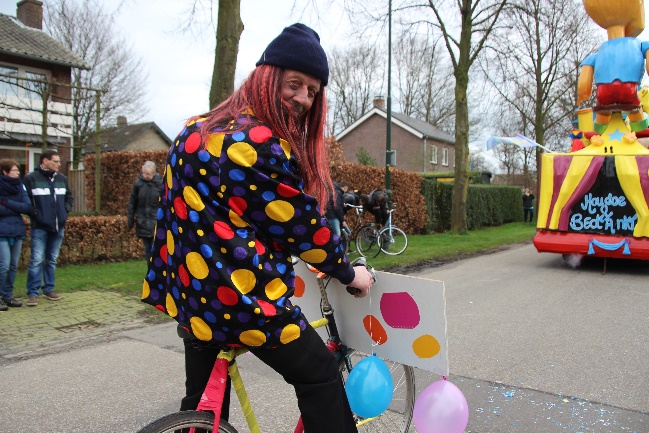 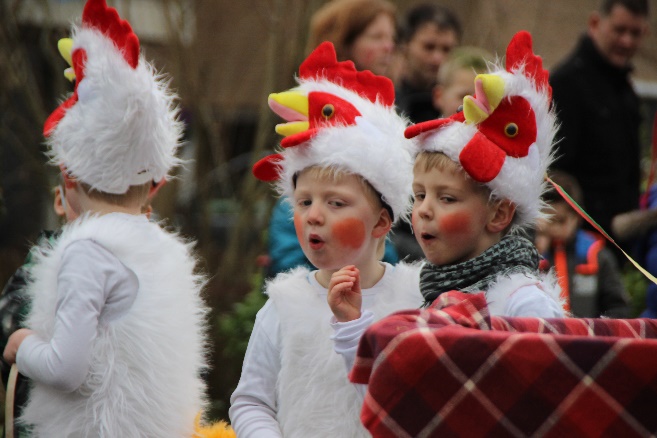 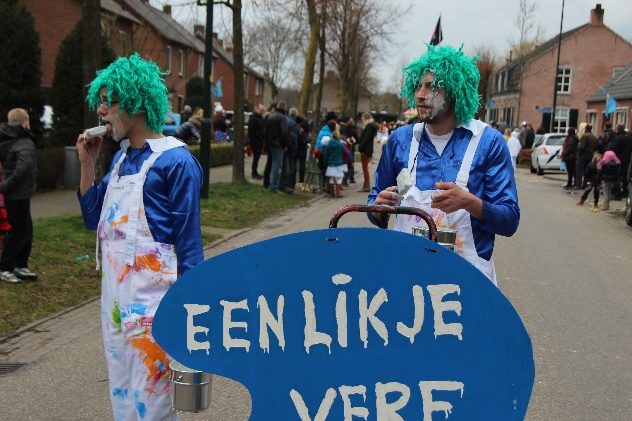 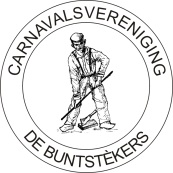 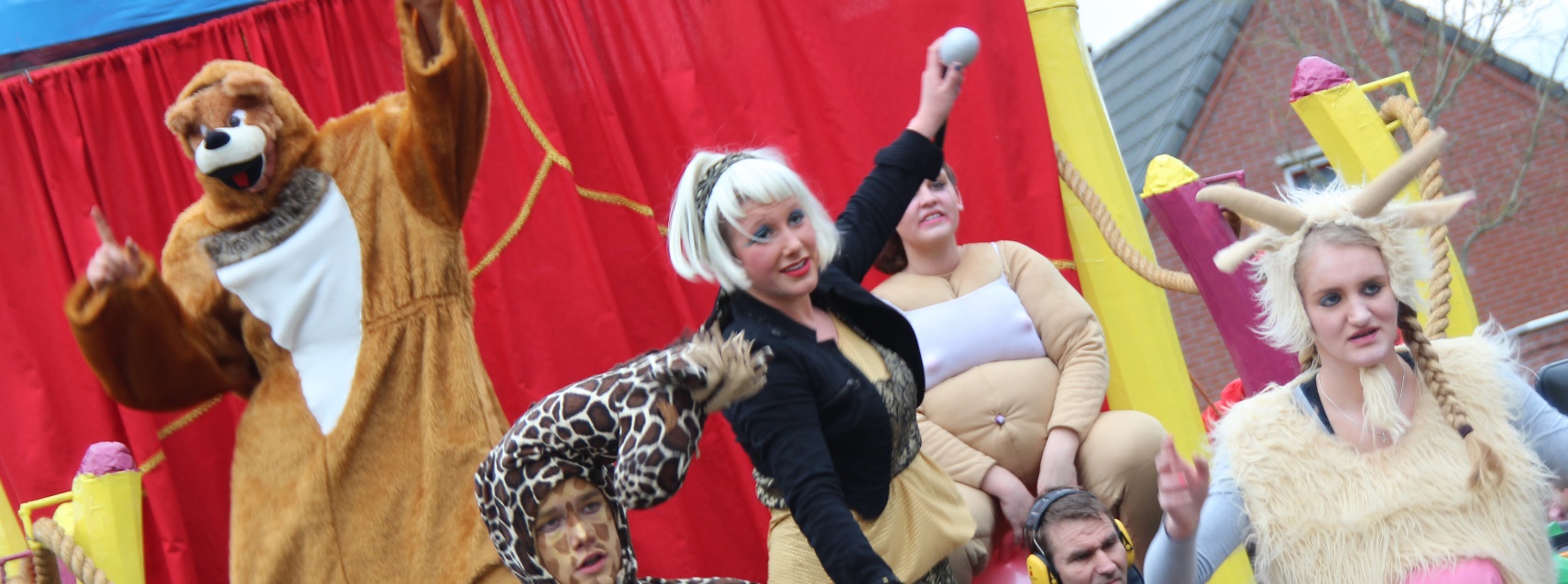 De zangeres hoi niks in huis, de podium-beesten hurde er thuis 
in ‘t Hupke, in ‘t Hupke 
De lamp die zwaaide vollen bak, zonder accu mee gemak. 
In ‘t Hupke
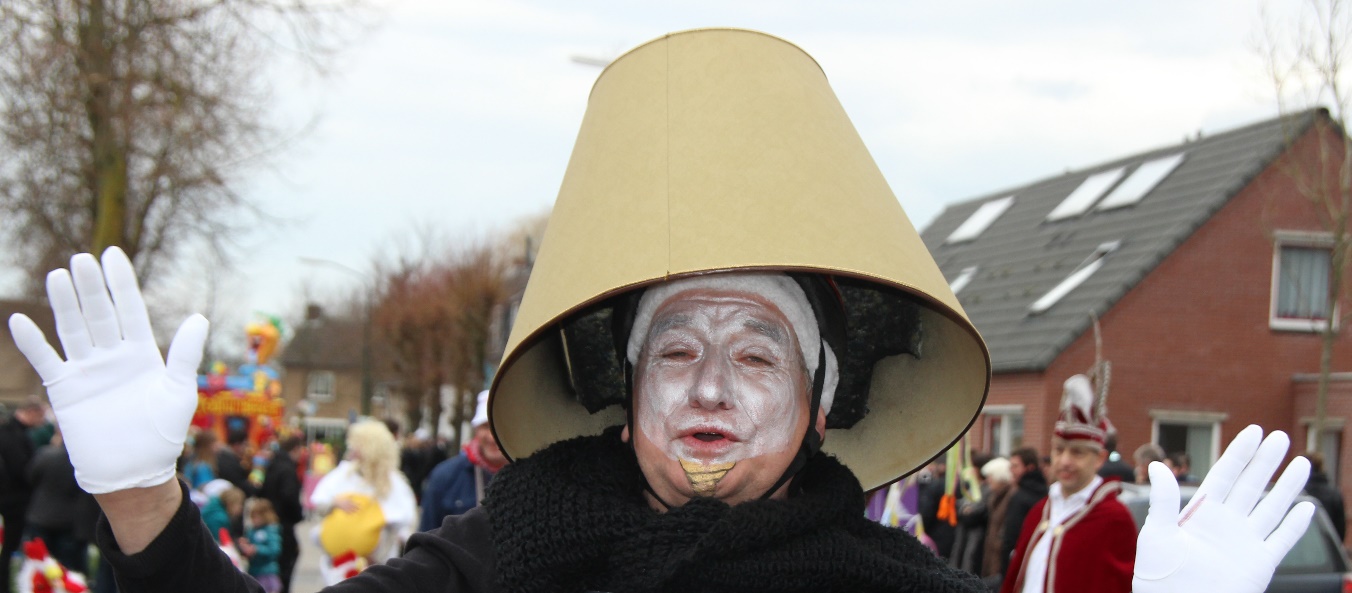 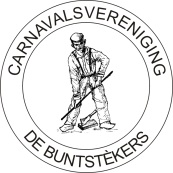 Drink, lach zing en onthoud dat ene ding
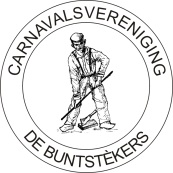 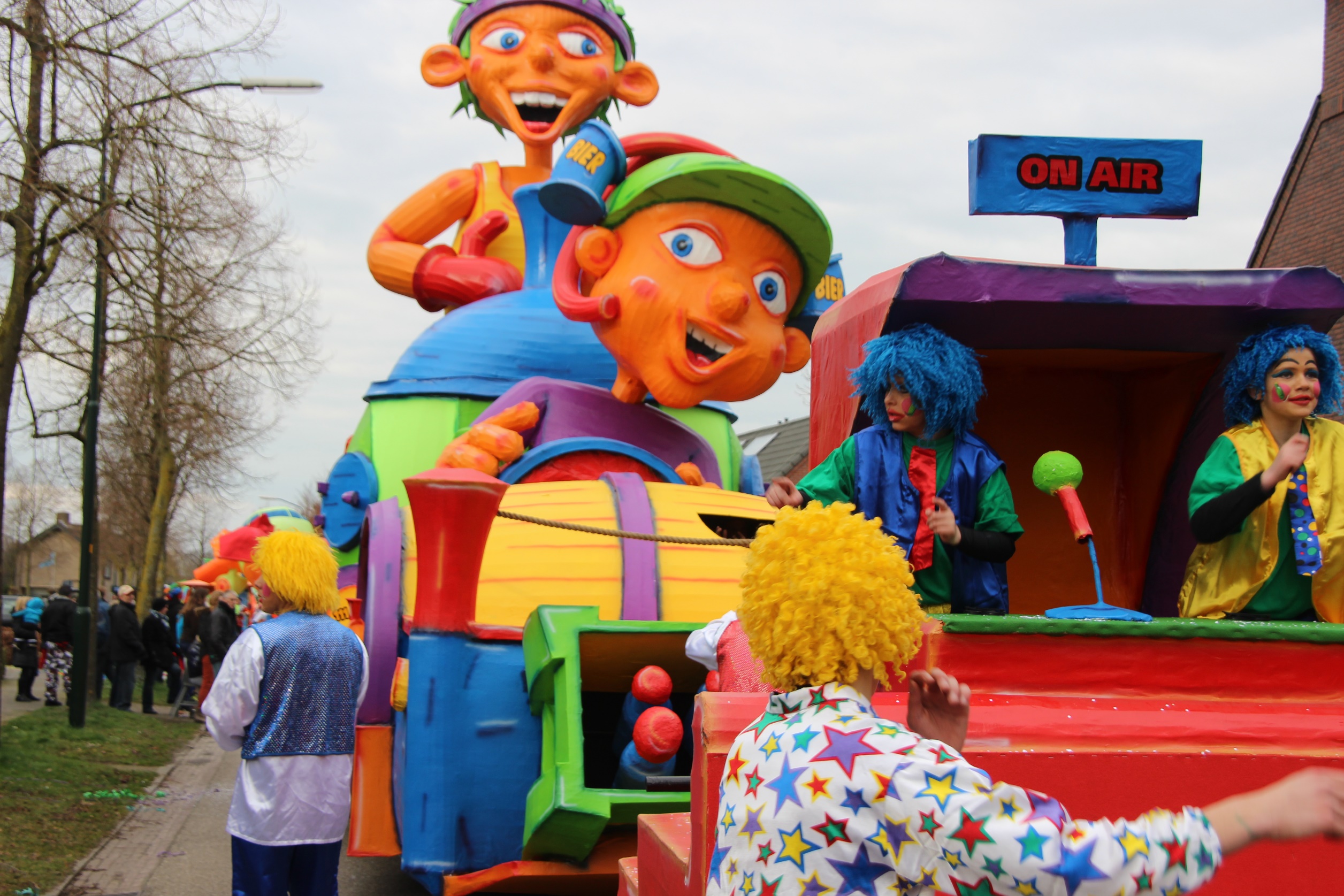 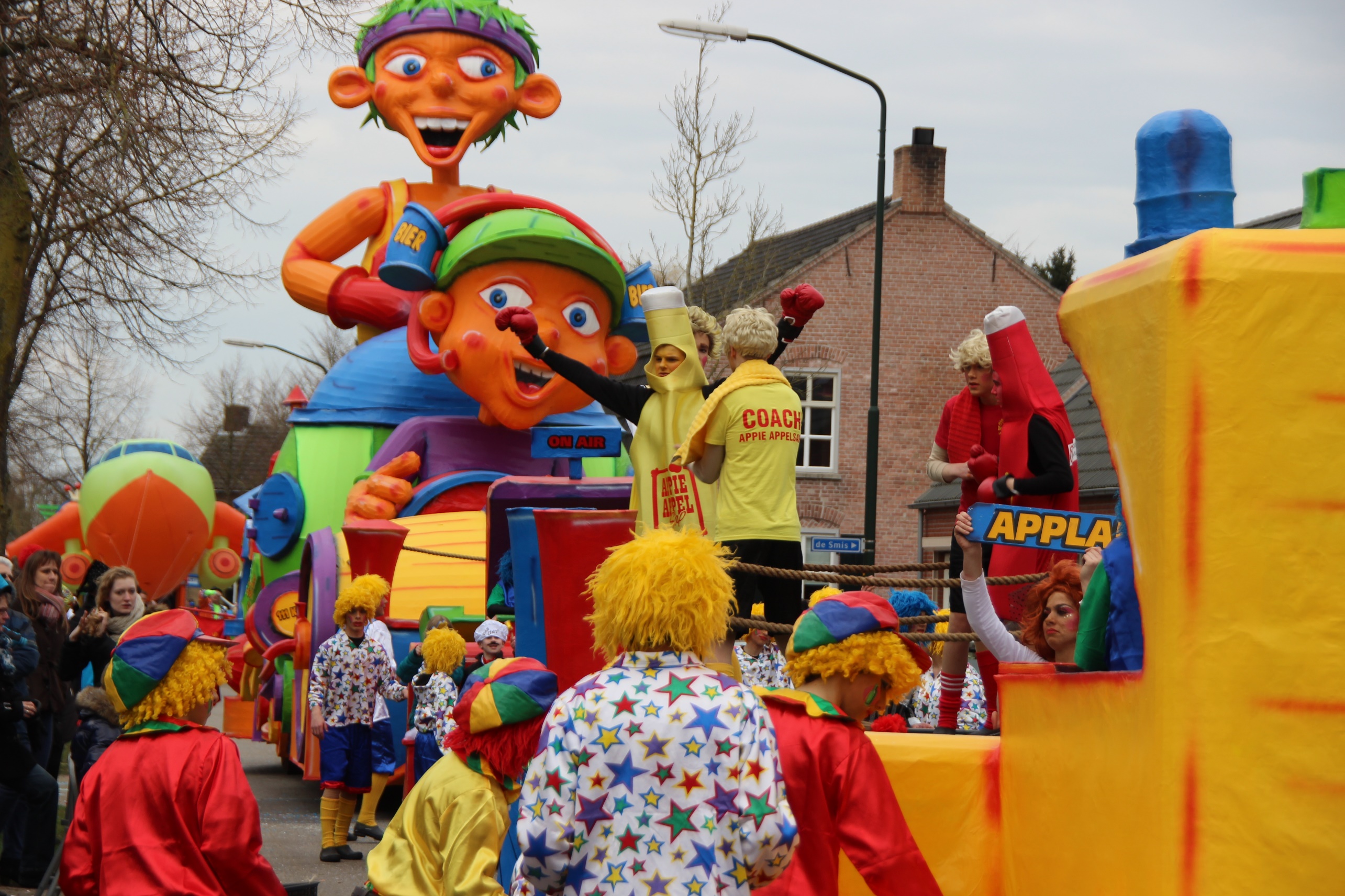 Het ging er op bij den Barbier, sterke drank was aan de zwier
in ‘t Hupke, in ‘t Hupke
Onder de 18 dus geen drup dé is nou balen vur die club.
in ‘t Hupke
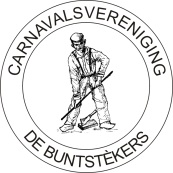 Drink, lach, zing, beleef de optocht optimaal
Drink, lach, zing,  ze passeren allemaal
Drink, lach, zing,   en onthoud dat ene ding
Carnavallen in ’t Hupke is ons ding!
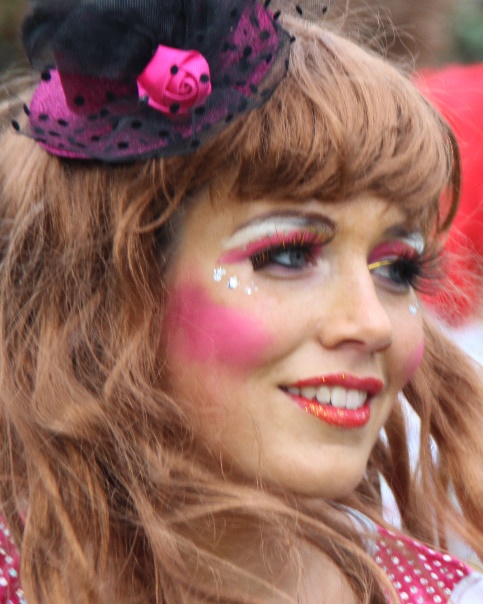 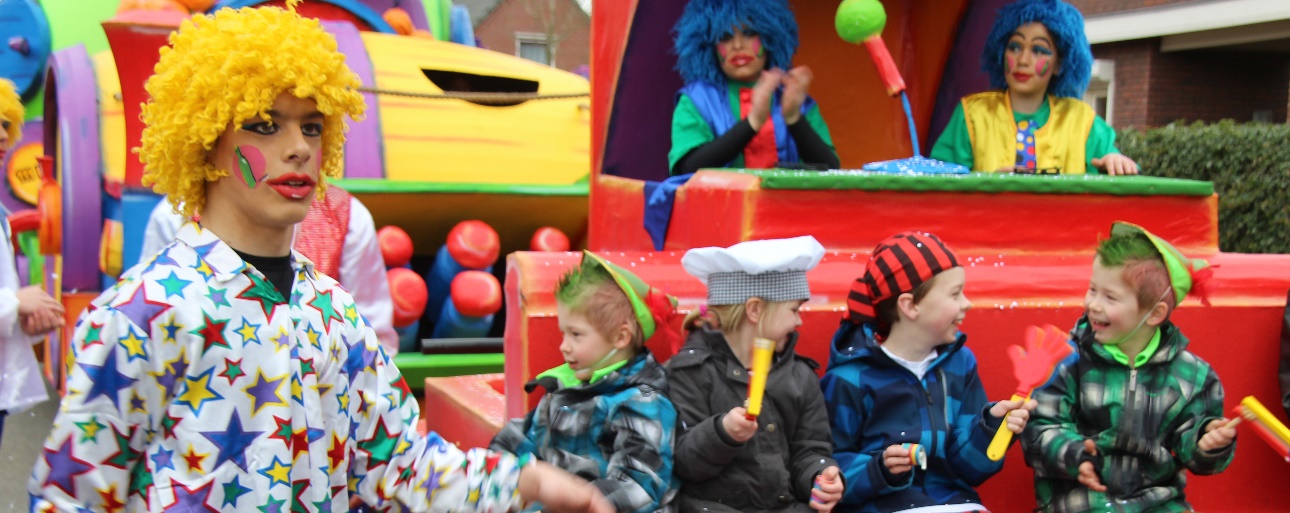 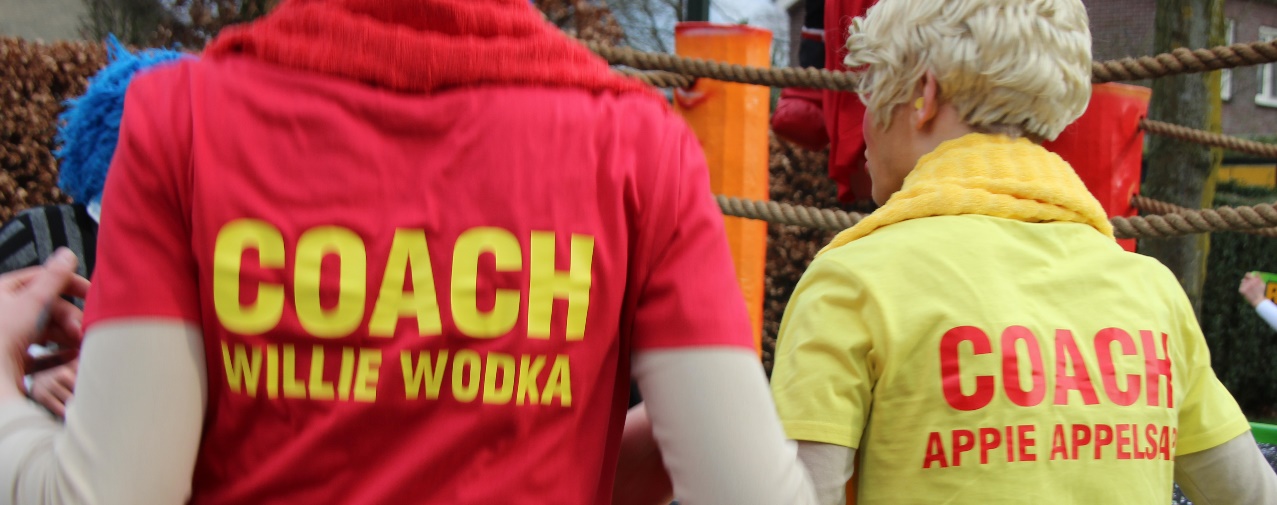 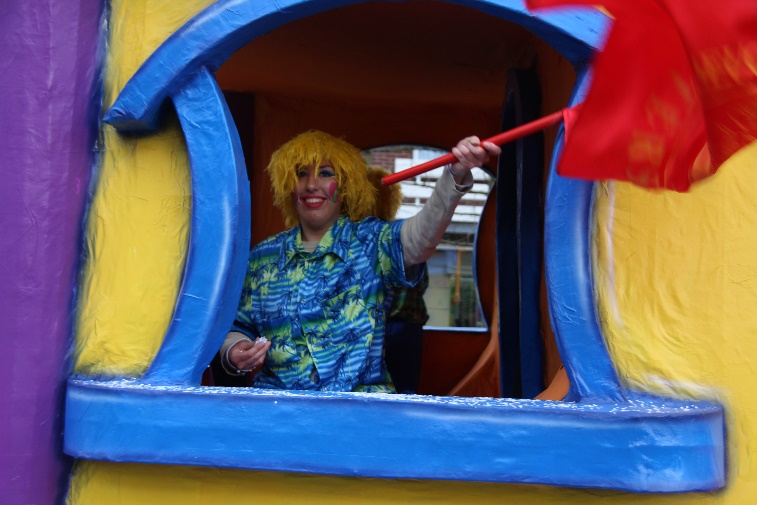 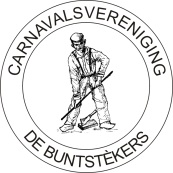 Schön-moeder is nou nie mer vals   want ze zit tegen de wals 
in ’t Hupke, in ’t Hupke 
Mee rijen achter op zo’n fiets, dé lekt ons nou toch helemaol niets.             in ’t Hupke
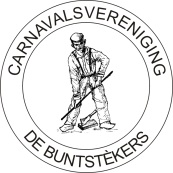 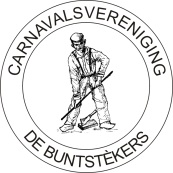 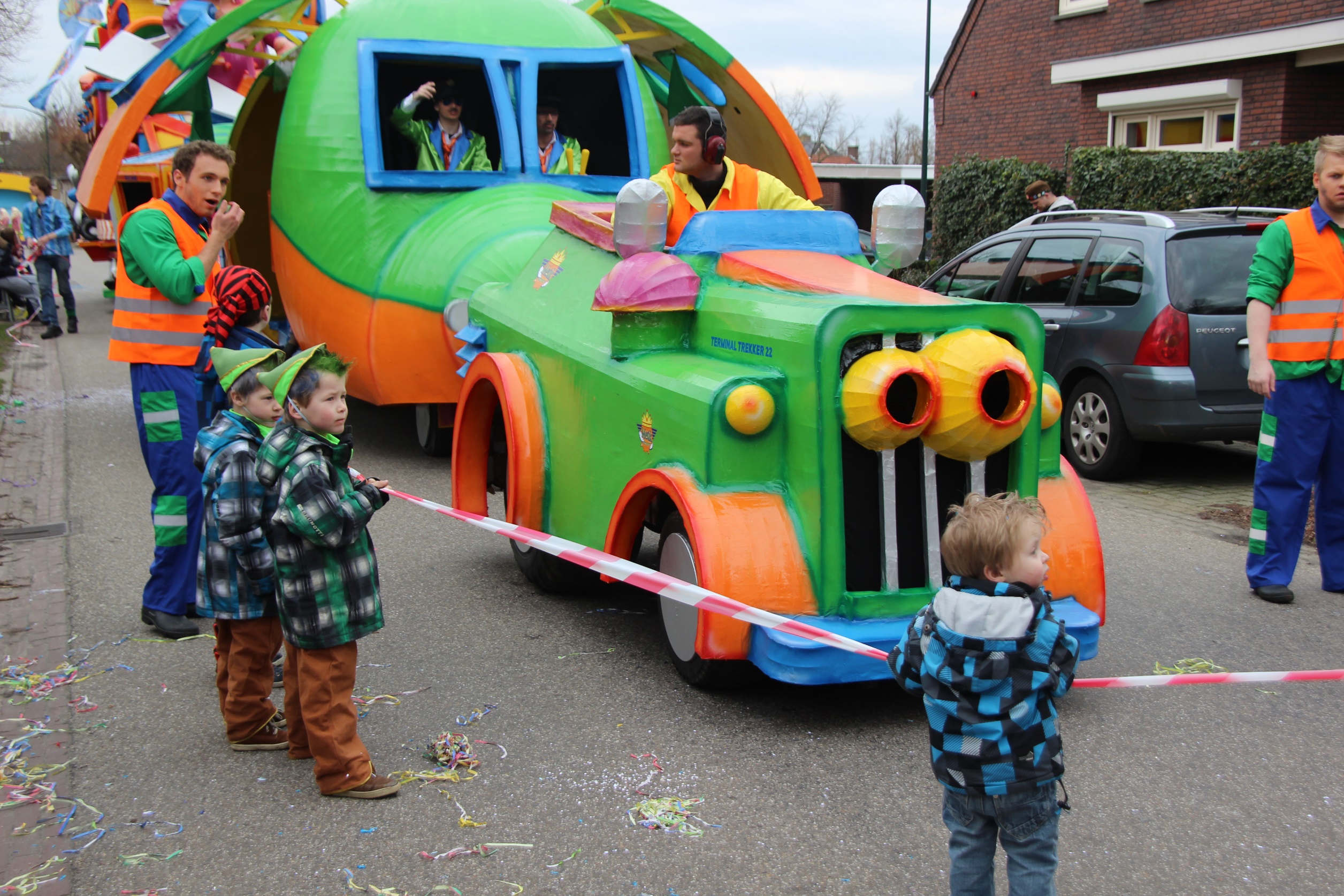 Het tuig vertrok van airport Meuk naar Rio, is het daor wel leuk?
in ‘t Hupke, in ‘t Hupke
De nood-landing werd ingezet, familie Flodder had dolle pret.
in ‘t Hupke
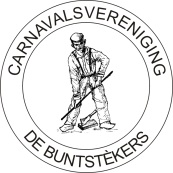 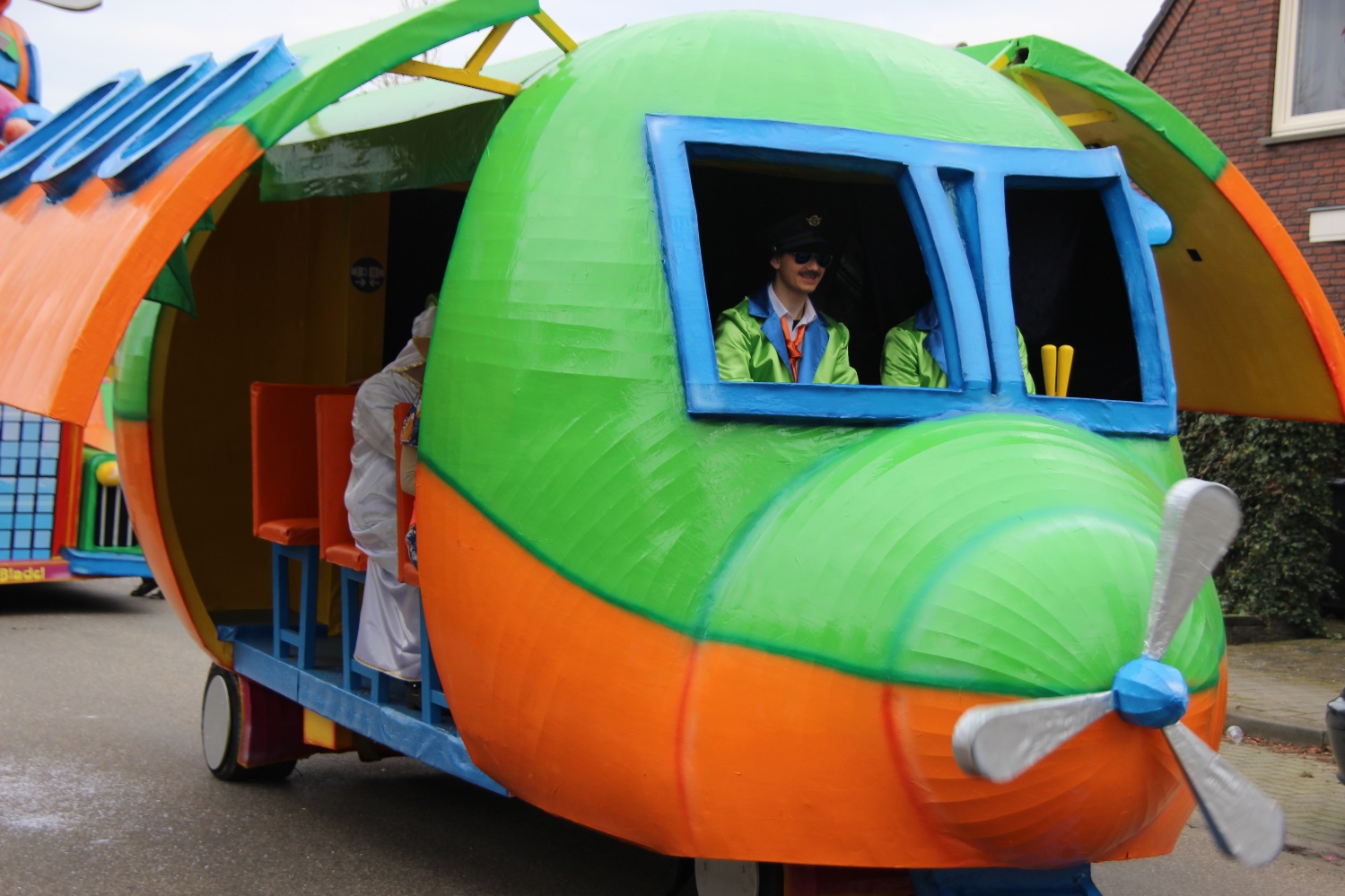 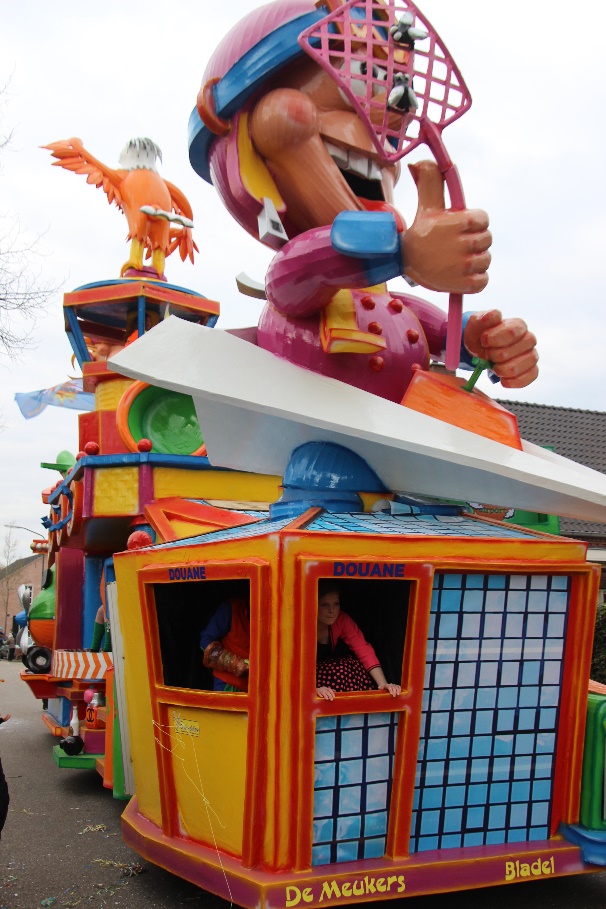 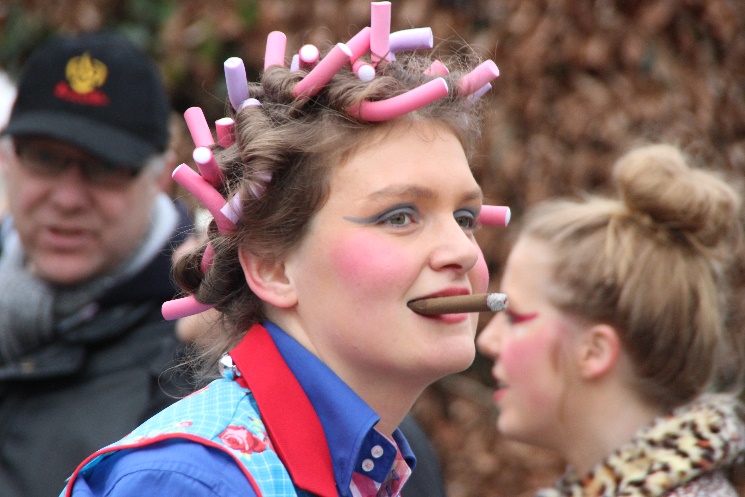 Drink, lach, zing, beleef de optocht optimaal
Drink, lach, zing, ze passeren allemaal
Drink, lach, zing, en onthoud dat ene ding
Carnavallen in ’t Hupke is ons ding
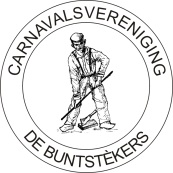 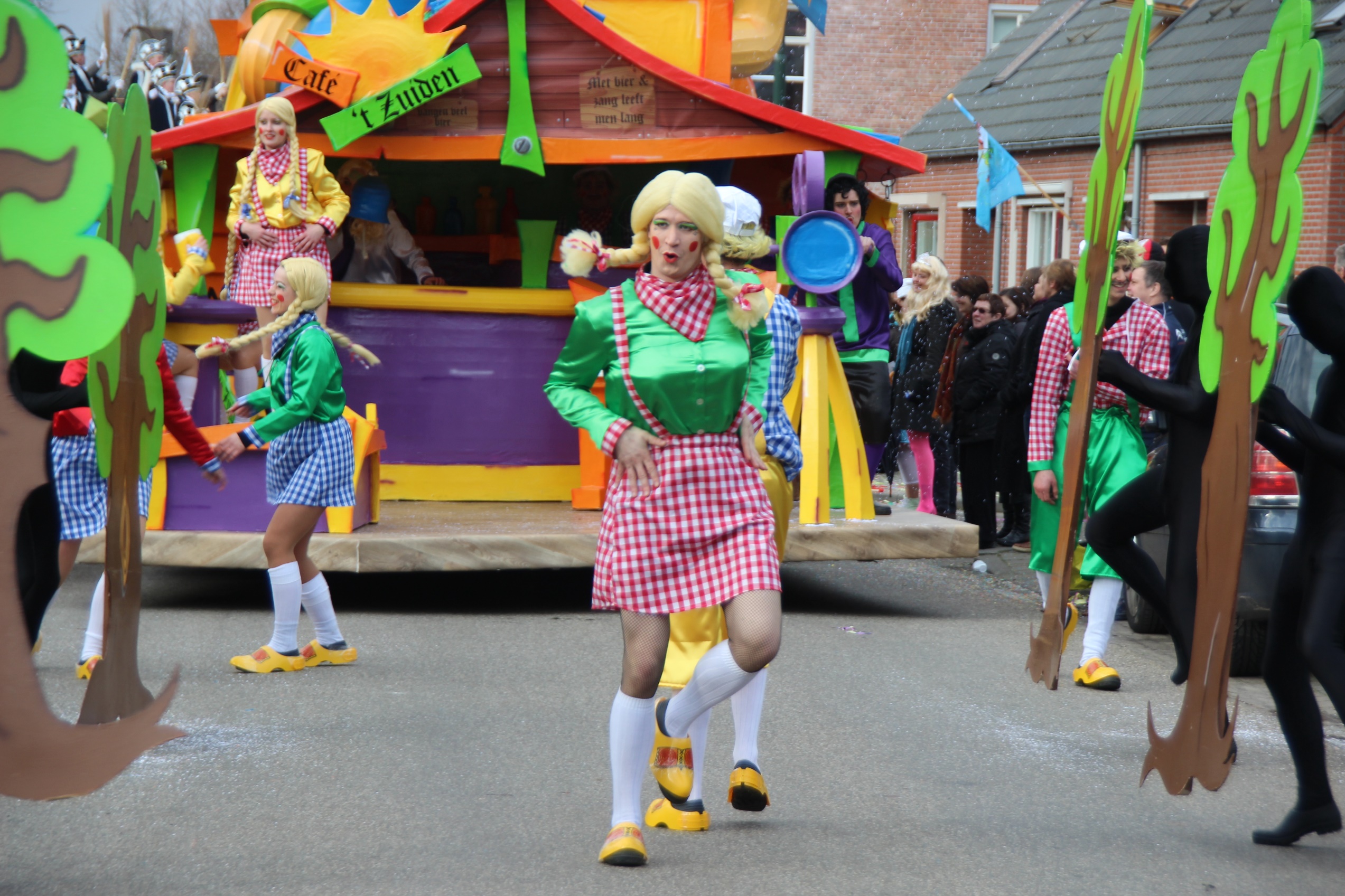 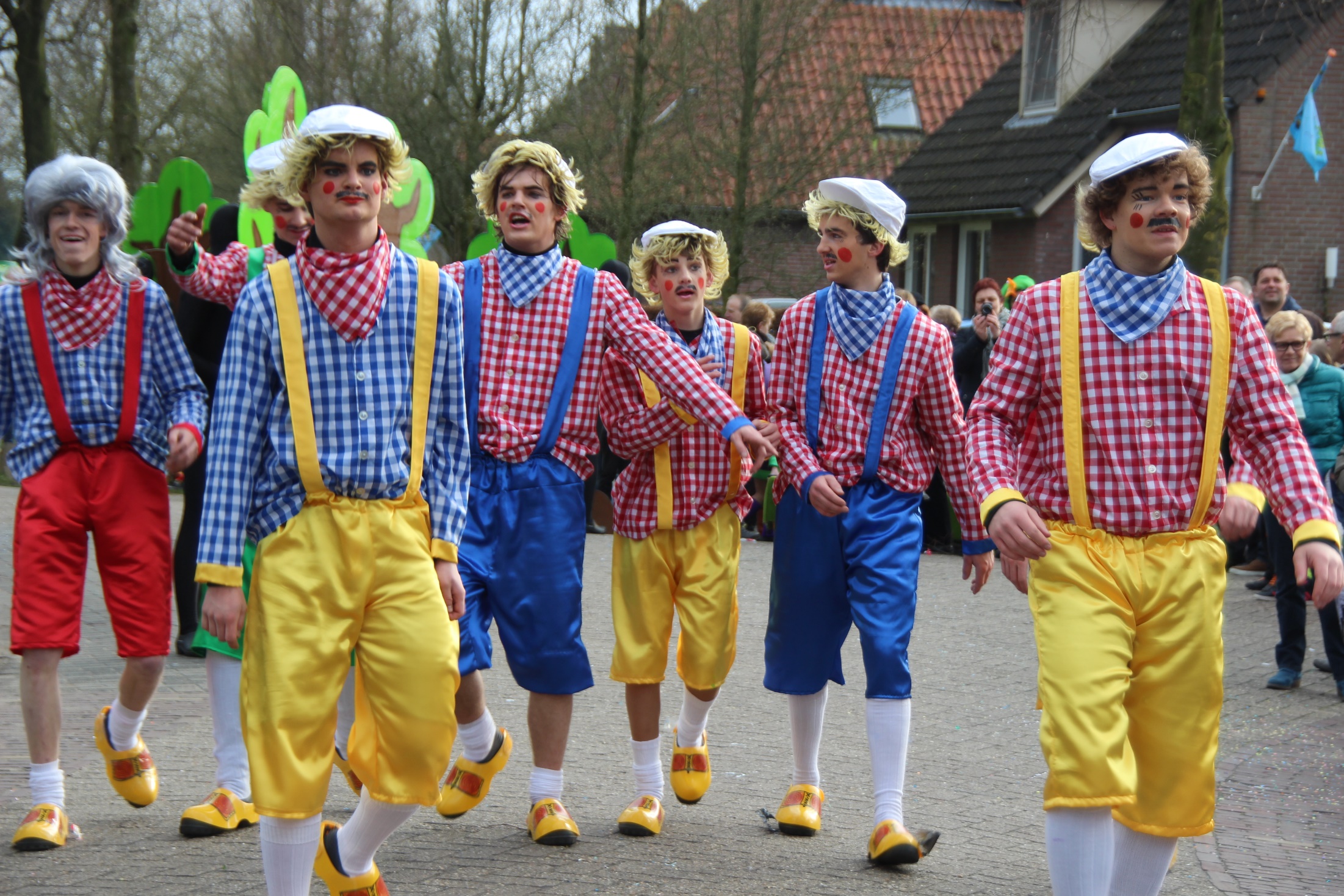 De Alfa –Boer die voerde aon    um op vrouwen-jacht te gaon
in ‘t Hupke, in ‘t Hupke
De boeren-overtrek een feit,   en de boerin die hoi geen spijt.
in ‘t Hupke
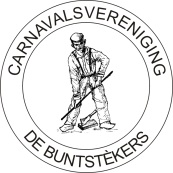 Drink, lach, zing, beleef de optocht optimaal
Drink, lach, zing     ze passeren allemaal
Drink, lach, zing    en onthoud dat ene ding
Carnavallen in ’t Hupke is ons ding
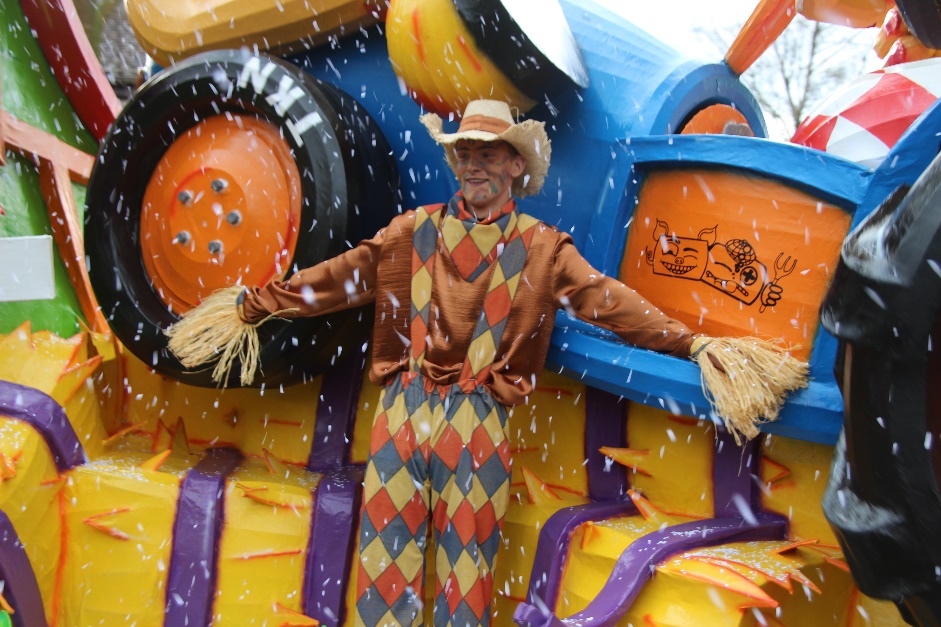 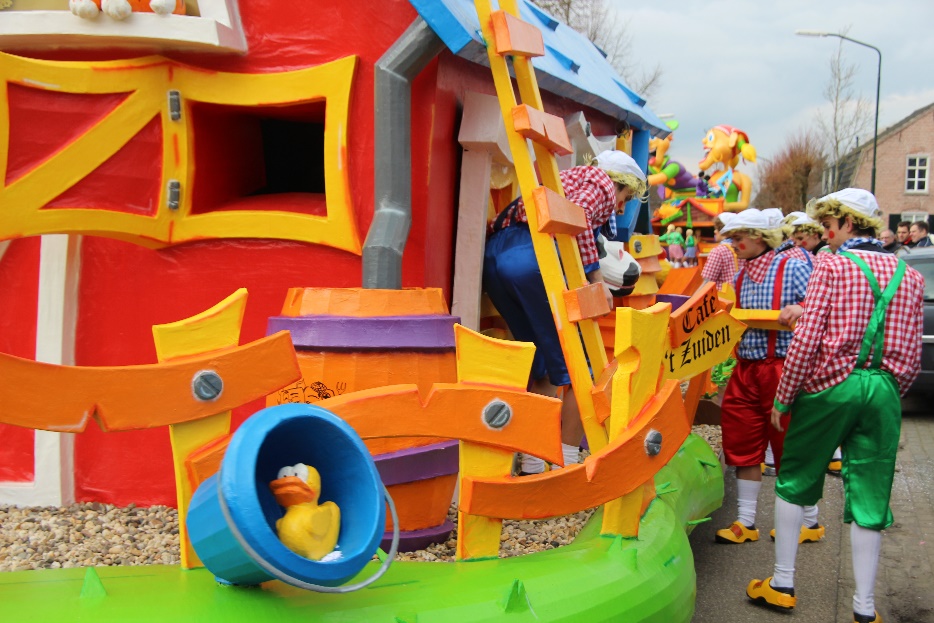 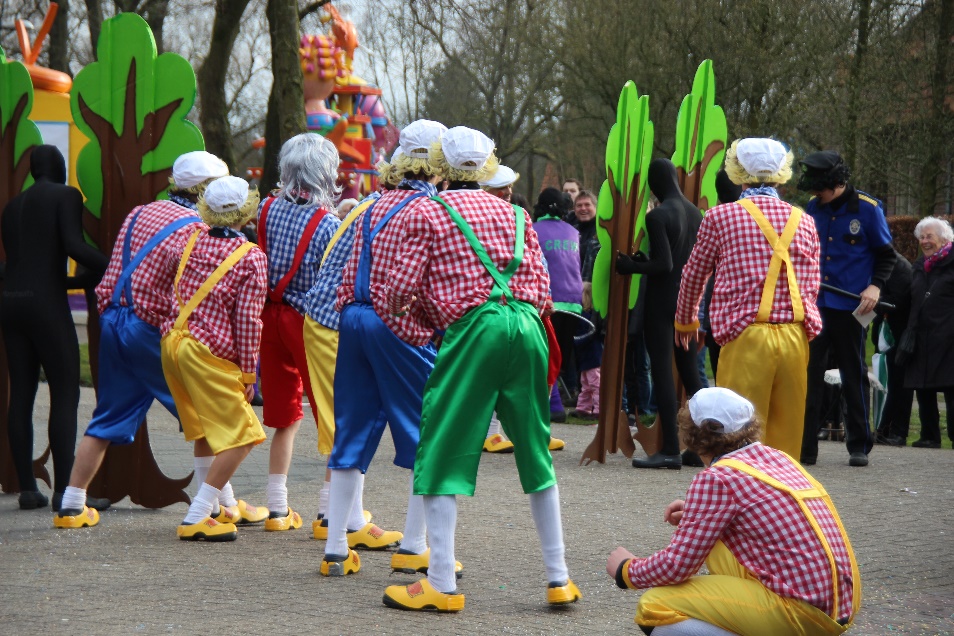 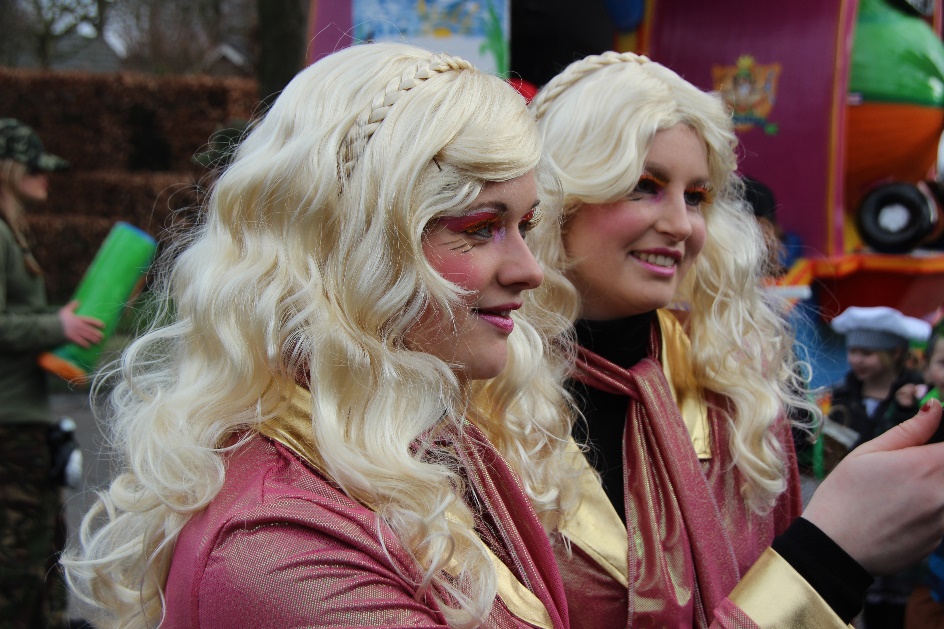 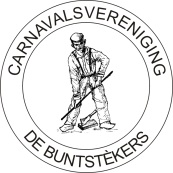 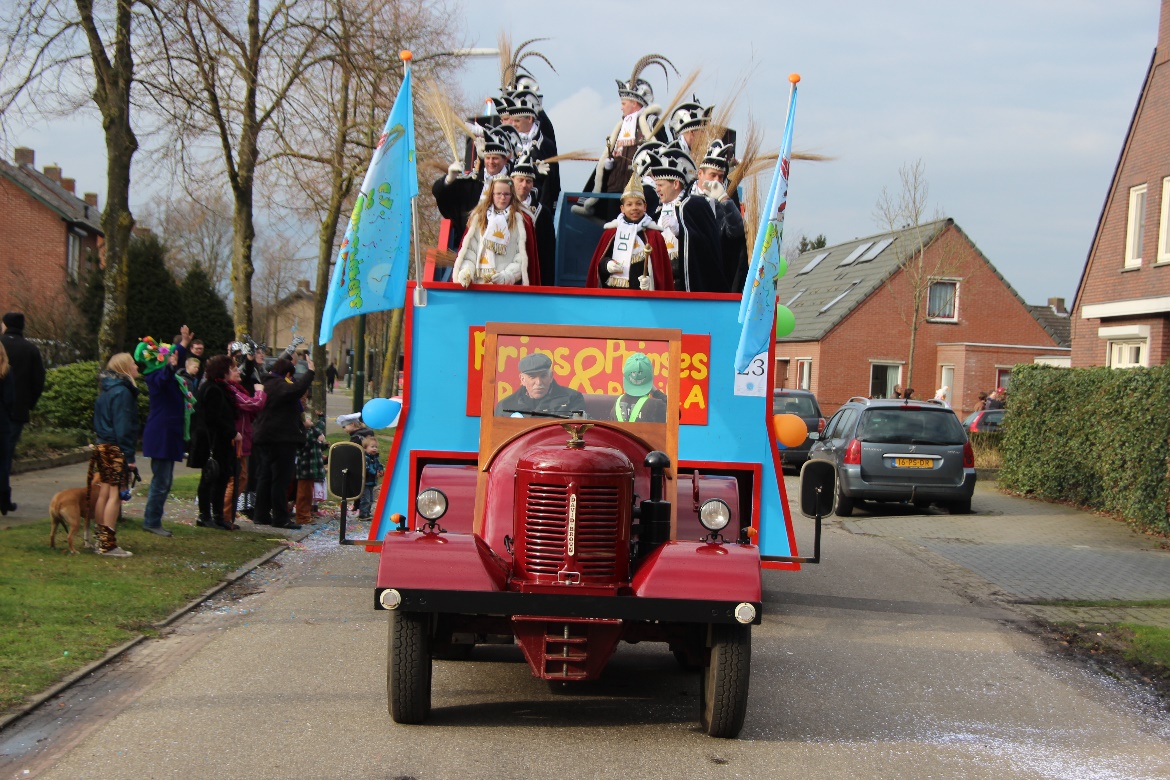 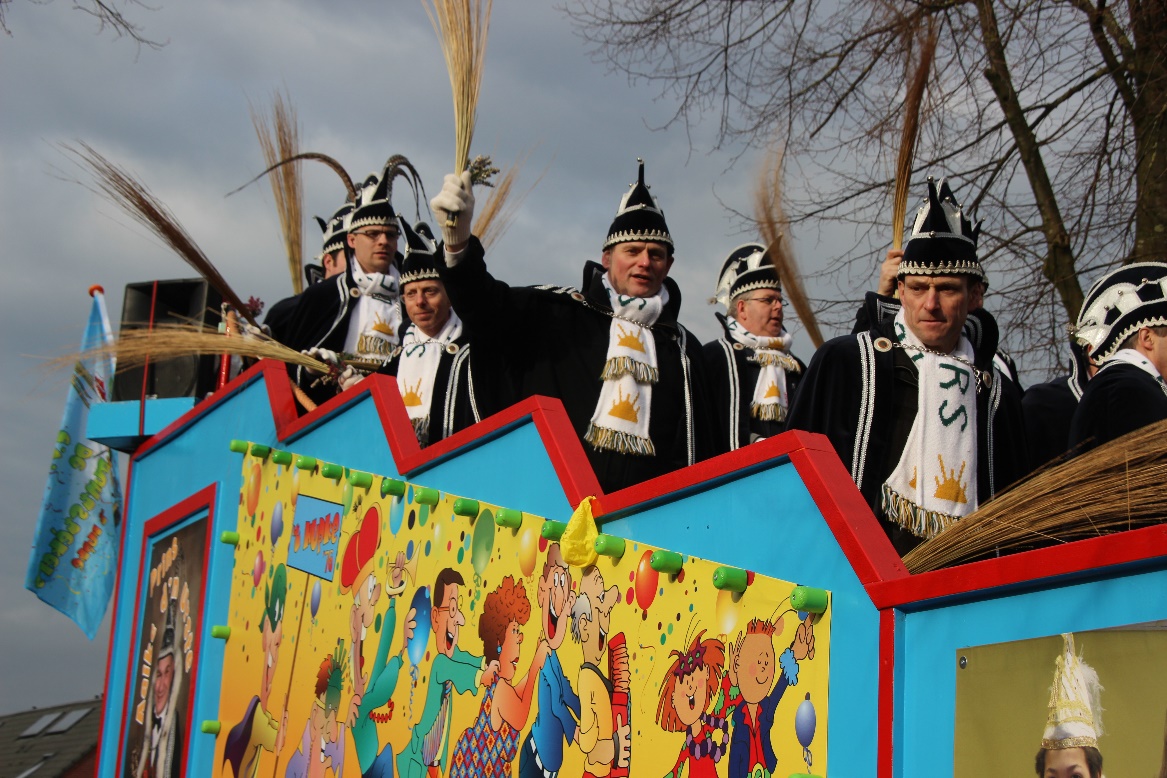 De Prinsenwagen opgefleurd,  dur Nitterselse  jeugd is dé gebeurd, 
in ‘t Hupke, in ‘t Hupke
Waar klopt het hart van carnaval zoals het nergens kloppen zal! 
in ‘t Hupke
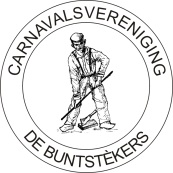 Drink, lach, zing, beleef de optocht optimaal
Drink, lach, zing, ze passeren allemaal
Drink, lach, zing, en onthoud dat ene ding
Carnavallen in ’t Hupke is ons ding
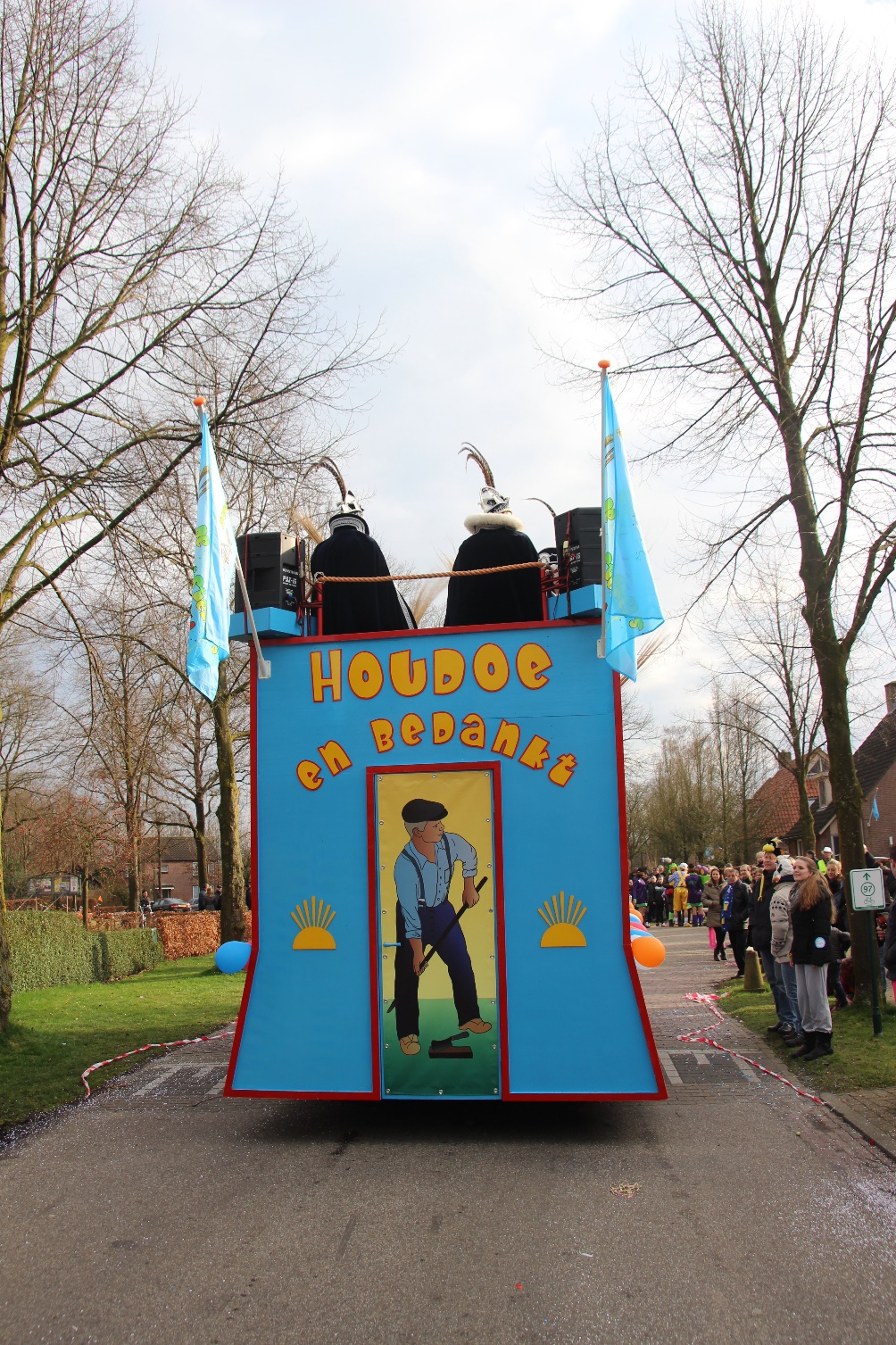 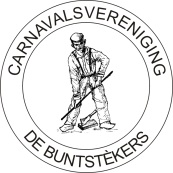 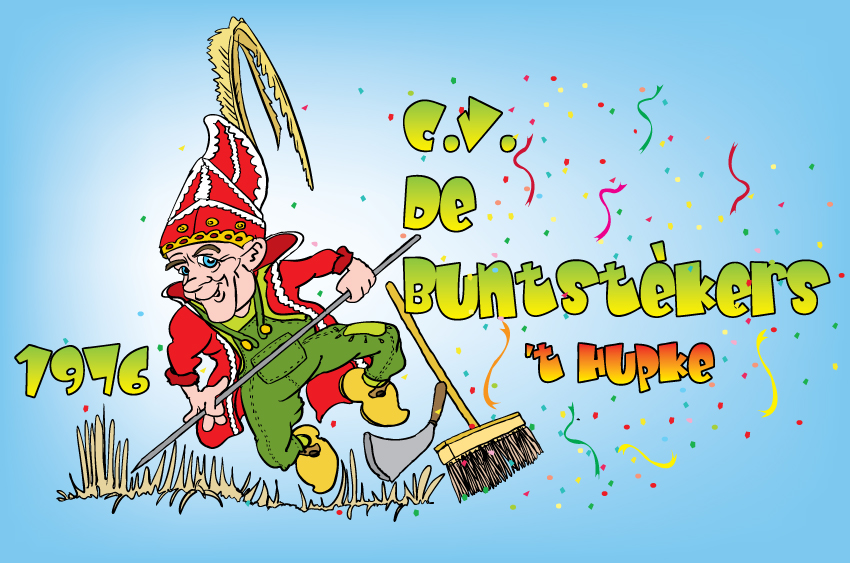